CONFLICT AND COOPERATION II.
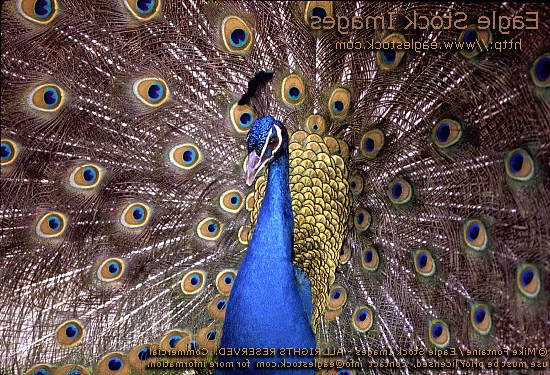 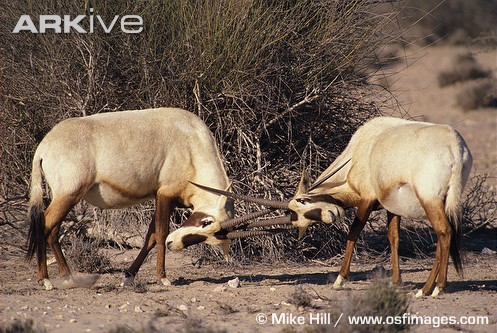 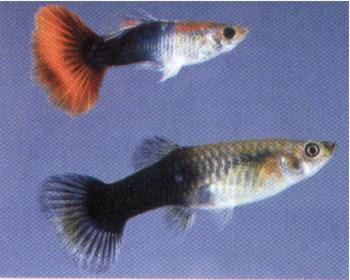 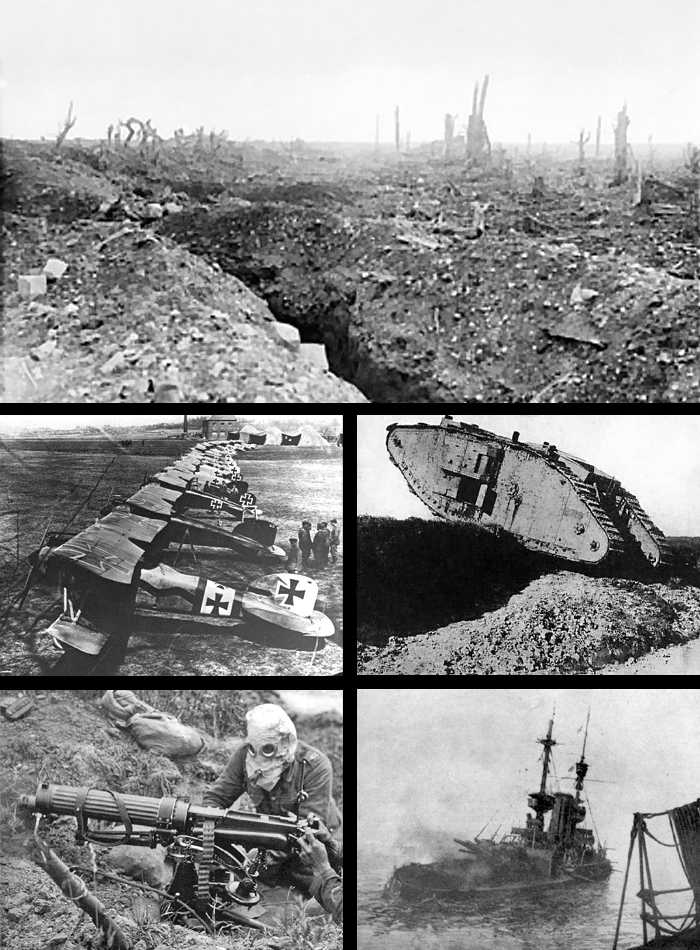 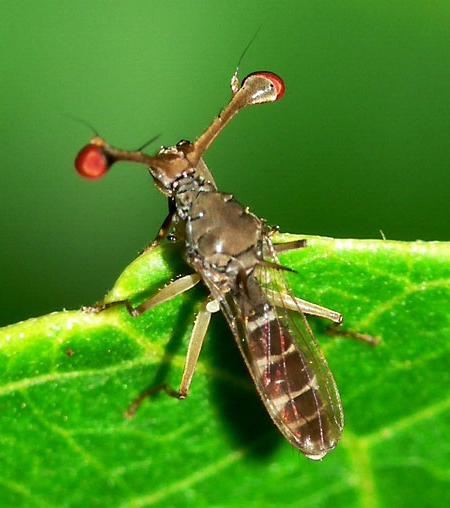 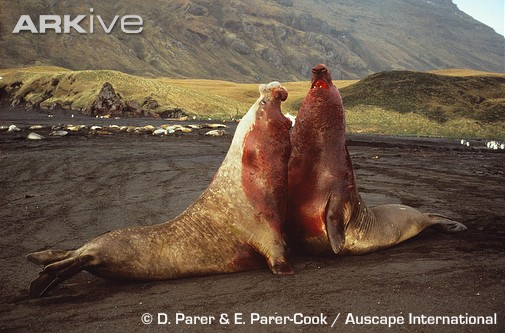 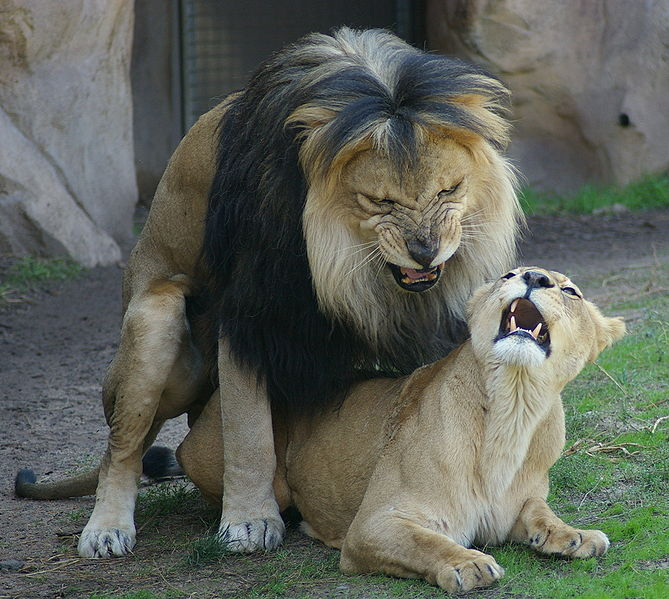 natural theology: nature precisely tuned for some function, 	traits perfectly adapted by the Creator („argument from design“)	 traits often suboptimal (cf. inverse eye, laryngeal nerve)
if fitness depends on abundance of other species, interactions between 	individuals or frequences of other genotypes, selection may not 	necessarily result in fitness increase (see frequency-dependent sel.) 
ie. there may be no „best“ solution
selection can result in the decrease of fitness of all organisms – 	contradiction to Fisher´s fundamental theorem of natural selection
 in this situation we cannot use simple arguments of optimization
 GAME THEORY
Game theory
1944 (John von Neumann a Oskar Morgenstern), 1950s
in biology William Hamilton (1967), John Maynard Smith
economy, applied mathematics, politology, philosophy, informatics,... 
8 game theory experts were Nobel Prize winners
biology: J. Maynard Smith (Crafoord Prize)
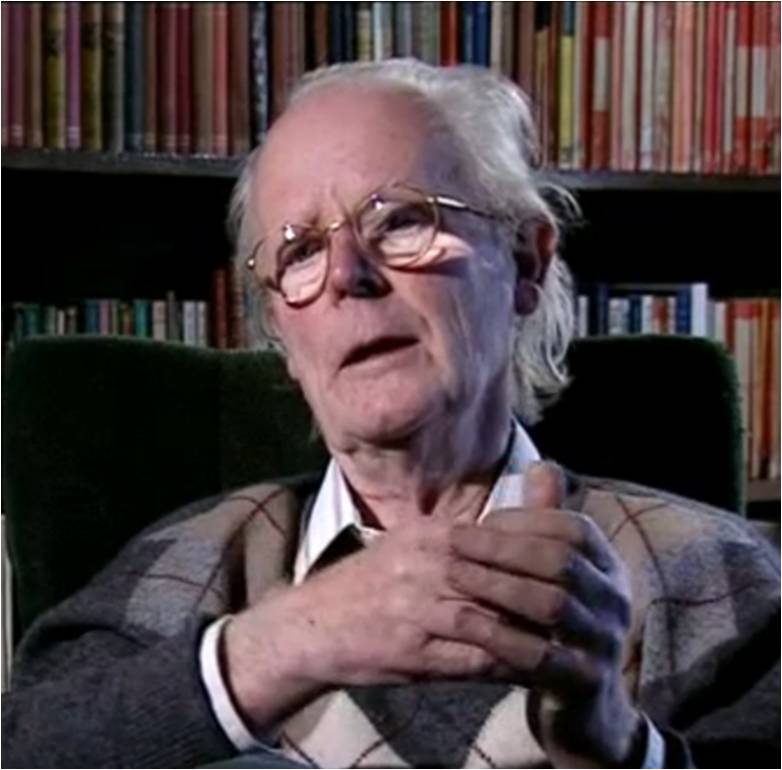 J. Maynard Smith
Evolutionary game theory: phenotype, not corresponding genes
assumption: asexual population, ignoring species biology
contrary to other branches (eg. economy) obvious advantage in that	benefit can be expressed as the number of genome copies in next	generations, ie. a strategy increasing player´s fitness will spread	in the population by natural selection
strategy = phenotype	eg. body size, growth rate, behaviour, growth in varied environments etc.
payoff matrix: benefit = more offspring = higher fitness
John Maynard Smith, George Price (1973):
evolutionarily stable strategy (ESS) = strategy which, if fixed in 	a population, does not allow any alternative strategy to invade it 	(due to natural selection)
evolution to a particular ESS depends on initial conditions
strategy:
pure  only 1 type of behaviourmixed  more types of behaviour
games:
symmetric  all players sameasymmetric  different players
AGGRESSION AND ALTRUISM
Ritualization:traditional explanation of ritualization as species´ advantage 
individual advantage?
dominant male
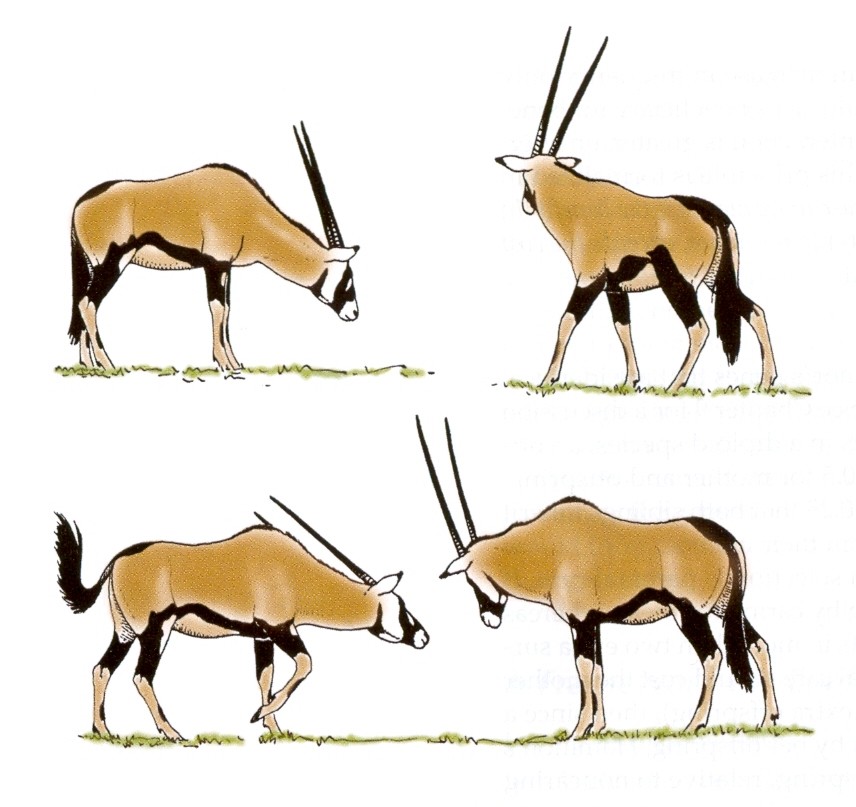 subordinate  male
increased expression of subordination
Why don´t males try to kill other males?
Symmetric models – Hawk and Dove
Hawk: always attacking
Dove: never attacking
both attacking, one loses (zero benefit), both losing due to risk of injury
Hawk is attacking (gain)
payoff matrix:
Dove is escaping (no gain)
both Doves are waiting, then one escapes (no gain) and the other wins (V)
Is Hawk or Dove ESS?
Eg.: V = 1, C = 2

payoff matrix:
average gain of H: 
(1 – 1/2)/2 = 1/4
average gain of D: 
 (1/2 – 0)/2 = 1/4
Conclusion: neither Hawk nor Dove are evolutionarily stable
	 mixed strategy (in this case D : H = 1 : 1)
if we add a delay penalty of -1/4 to both Doves, the average Dove payoff	will be (1/2 – 0 – 1/4)/2 = 1/8
 the Hawk strategy will be more favourable and its frequency will	increase	 in this case equilibrium of a mixed strategy or D : H 	polymorfism would be 1 : 2
group selection (Dove population): works only in the case of conscious 	behaviour (conspiracy) – mostly only in humans and only 	theoretically	(in practice usually betraying)
Doves is never ESS ...
... but what about Hawk?
 only if V > C	eg. V = 2, C = 1

payoff matrix:
average gain of H: 
(2 – 1/2)2 = 3/4
average gain of D: 
 (1 – 0)/2 = 1/2
Eg.: pinnipeds:
	though frequent injuries but payoff high (harem system  the winner	takes all)
	therefore aggressiveness pays off males
	but sometimes alternative strategies
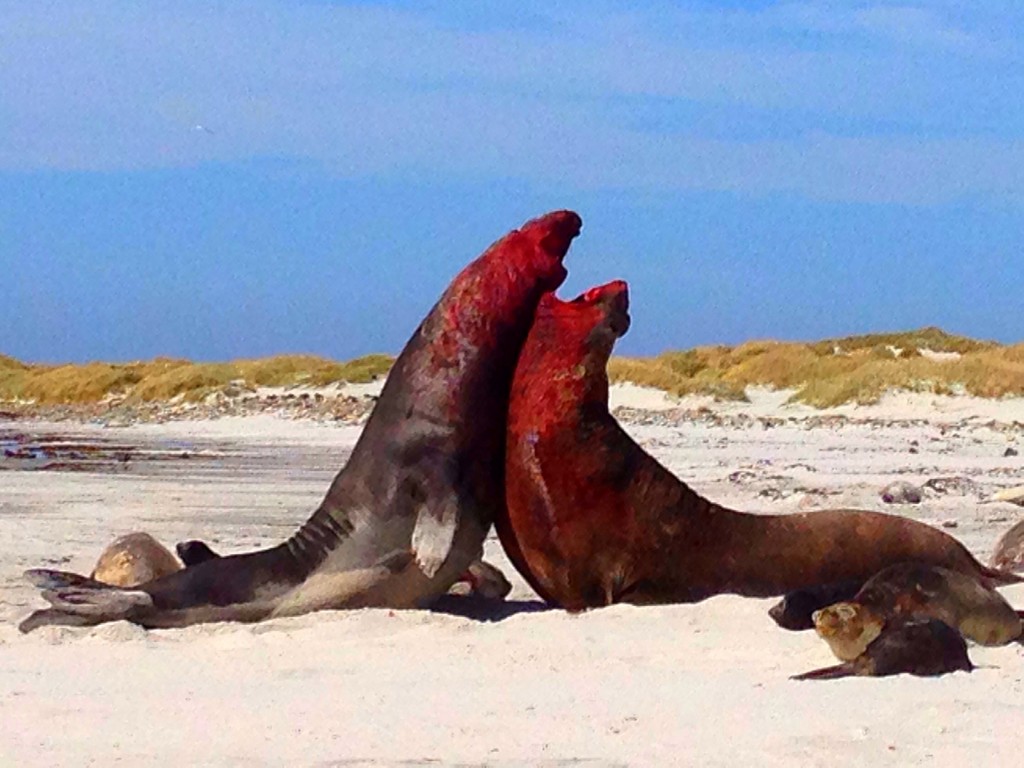 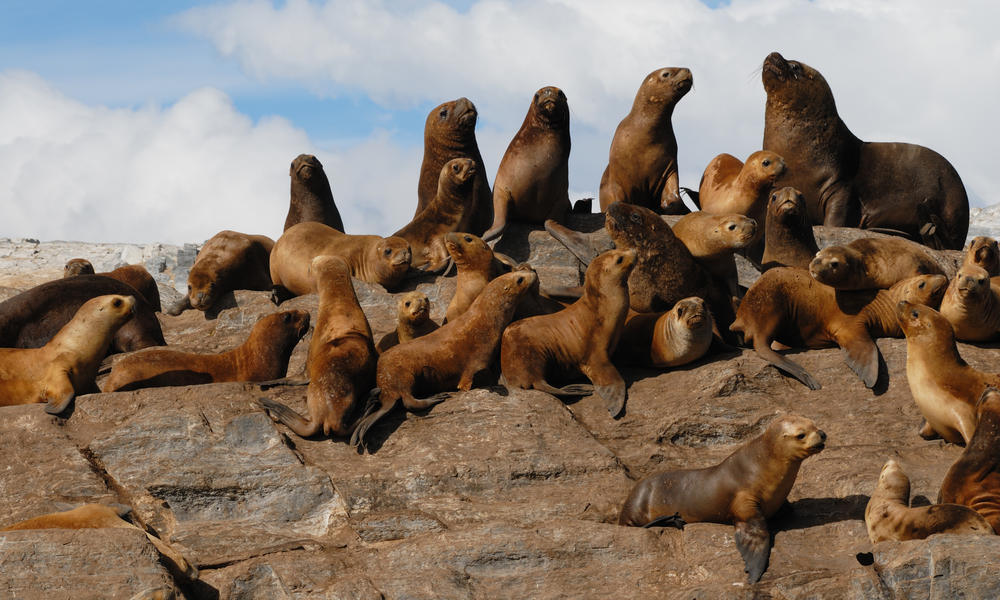 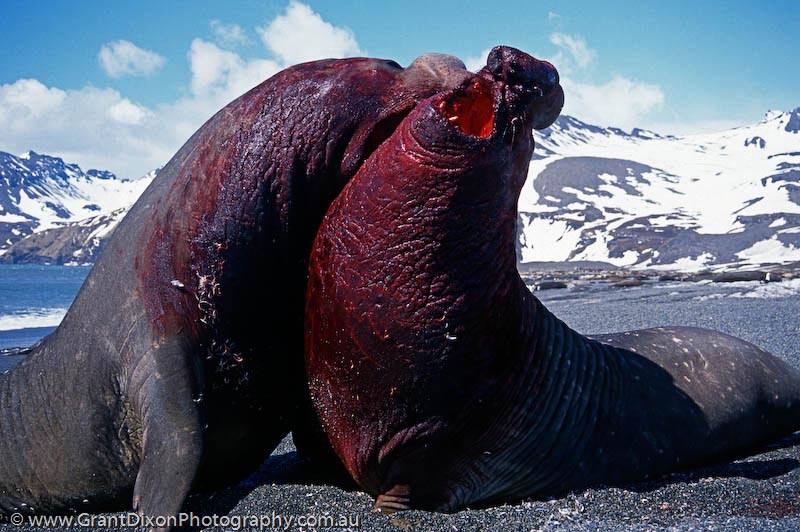 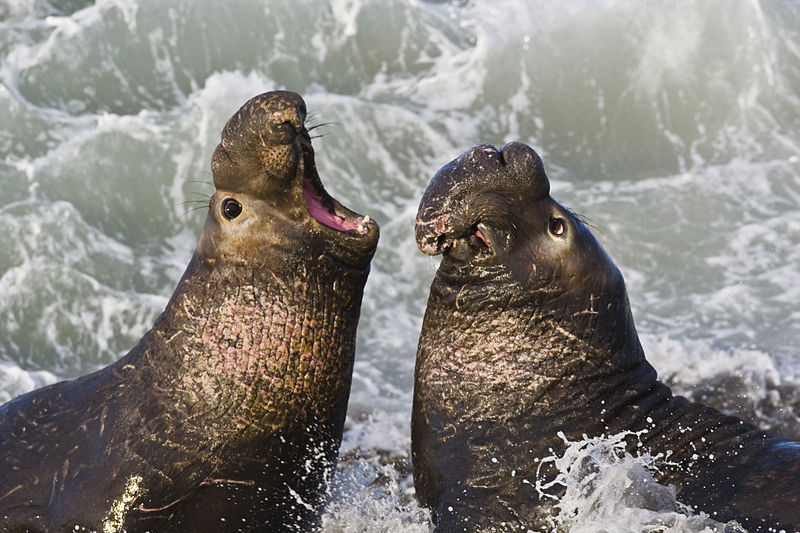 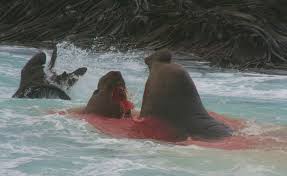 Conditional symmetric strategies:
For example we can imagine the following alternative strategies:
Retaliator: starts as Dove, if attacked  retaliation	if you meet Dove behave as Dove, if you meet Hawk play Hawk
Bully: starts as Hawk, when retaliated – escape	play Hawk but if you meet Hawk, play Dove
Prober-retaliator: retaliator which sometimes tries conflict
closest to ESS is a mixed strategy of Retaliator, Prober-retaliator, and Dove
Conclusion: don´t behave as Bully, repay good with good but repay aggression with aggression!
Assymetric models
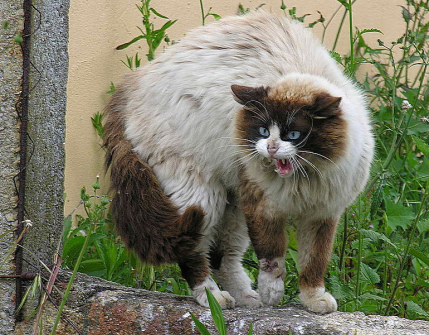 one opponent weaker or smaller
one opponent has less to lose
one opponent sooner at the locality = Lord of the Mountain														 principle
burgeois strategy: 	if you are the resident, attack (play Hawk); if you are the 	intruder, retreat (play	Dove)    
... eg. territory defence (passerines, sticklebacks)
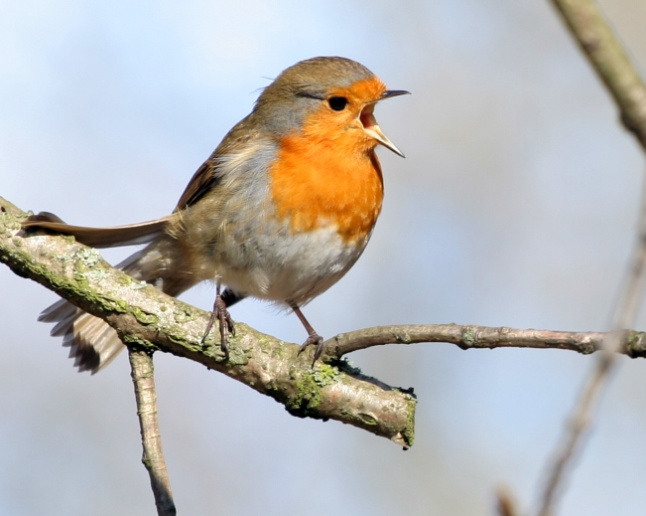 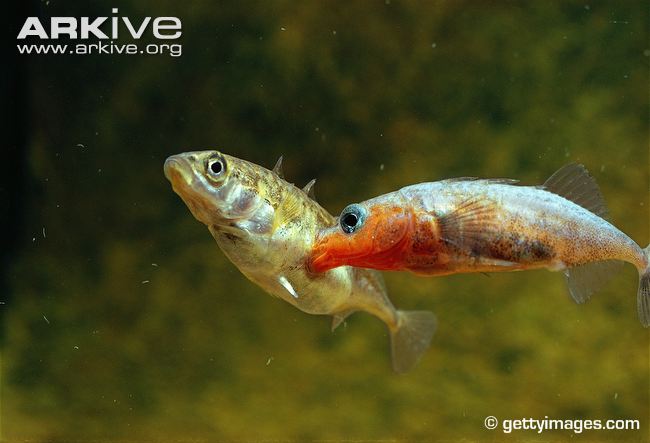 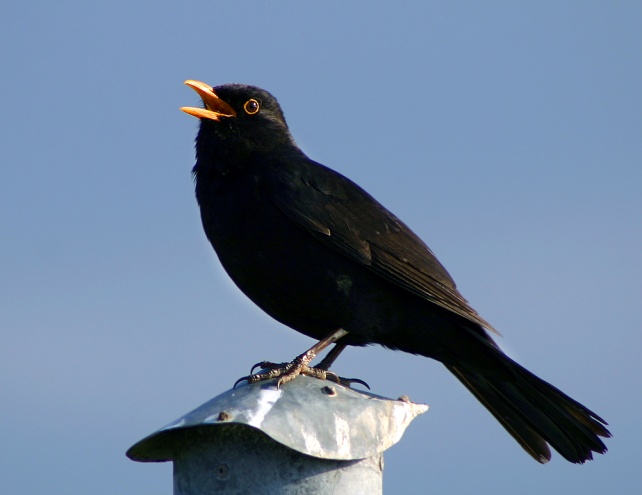 female D
male A
female C
male B
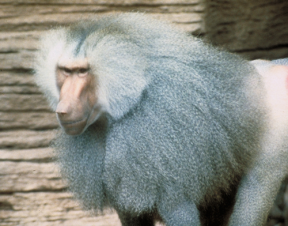 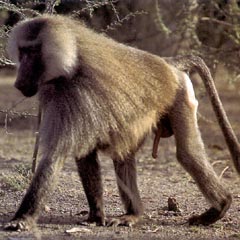 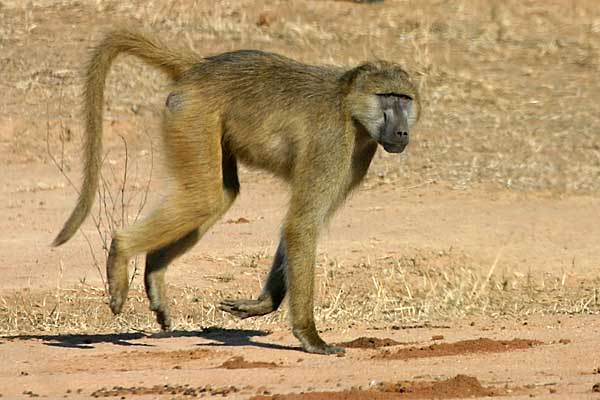 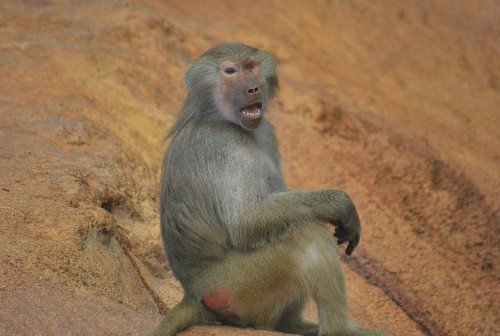 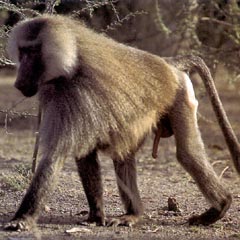 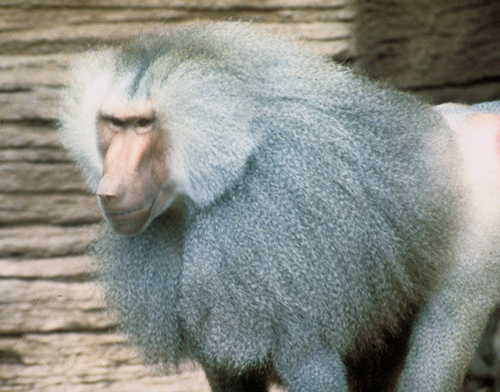 male B
male A
Three strategies in the population:there may be no equilibrium  cycles
eg. „rock-paper-scissors“ game: 	rock beats scissors, scissors beats paper, paper beats rock
payoff matrix:
depends on  value:
If game cost is low (  0)
	  stable polymorphism	     or mixed strategy
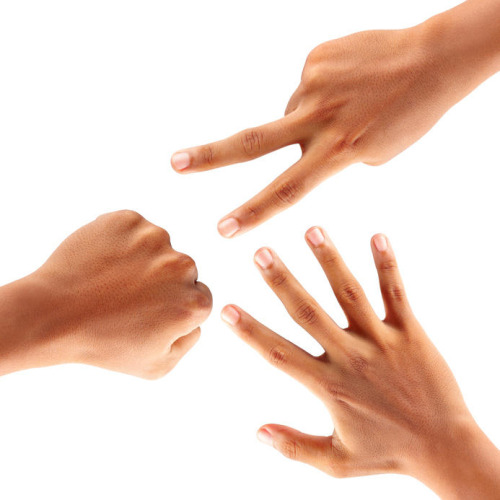 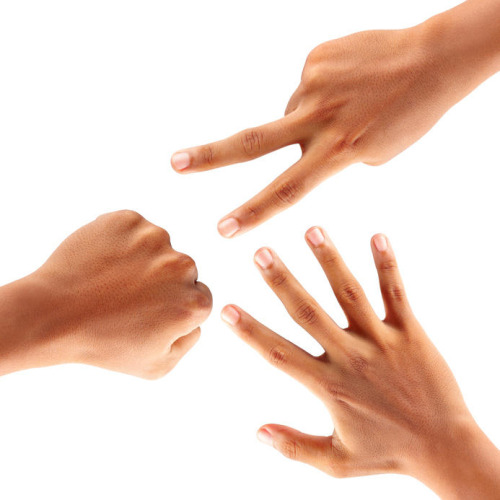 rock
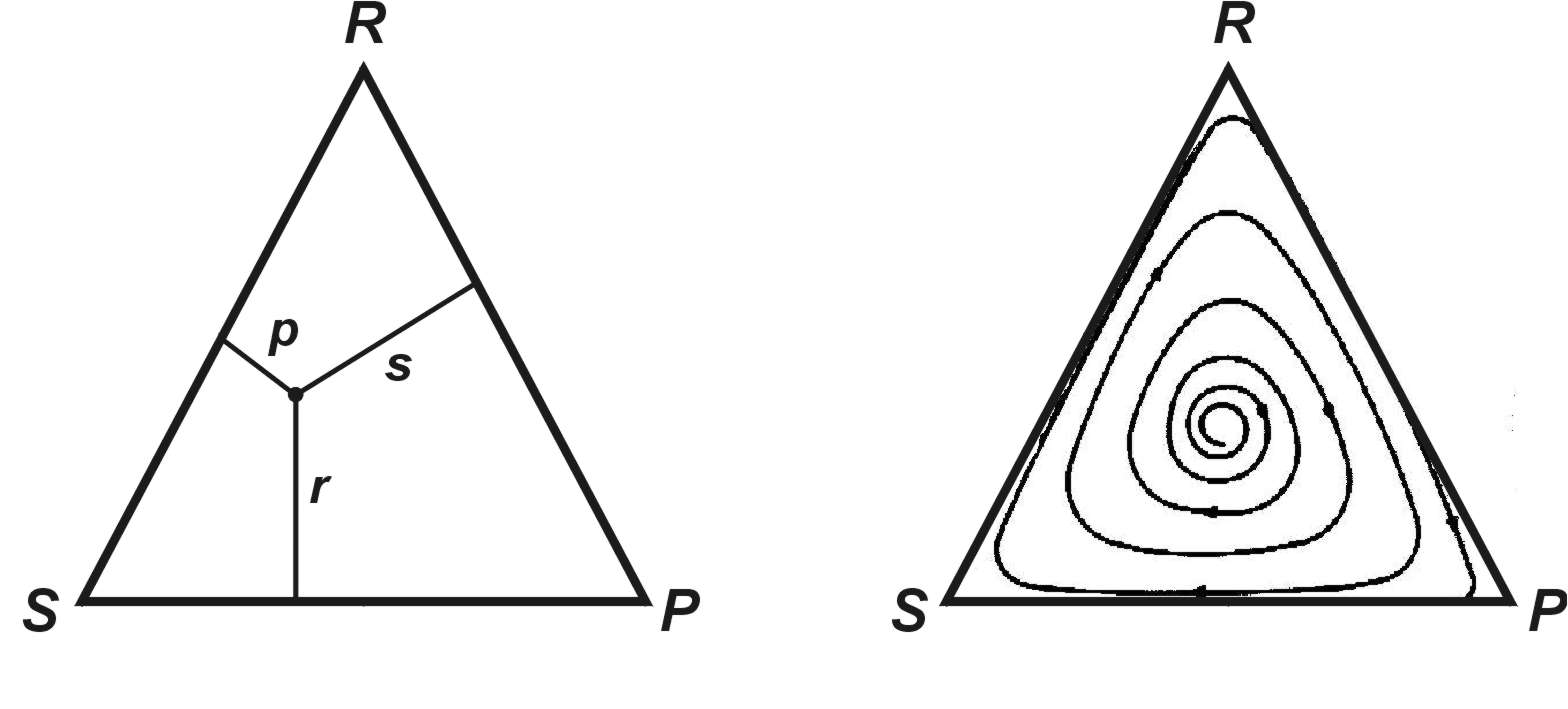 population state given by intersection of p, r, s, ie. sum of frequencies p + r + s = 1
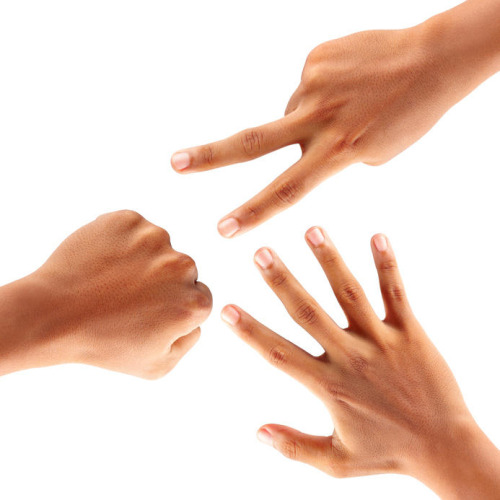 scissors
paper
If game payoff is low (  0)
	  strategies are cycling,	no ESS	genetically unstable polymorphism
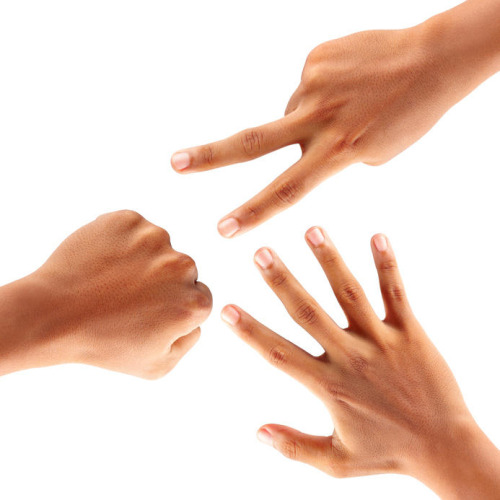 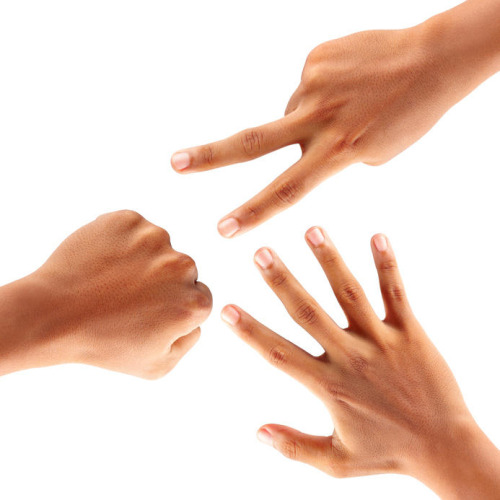 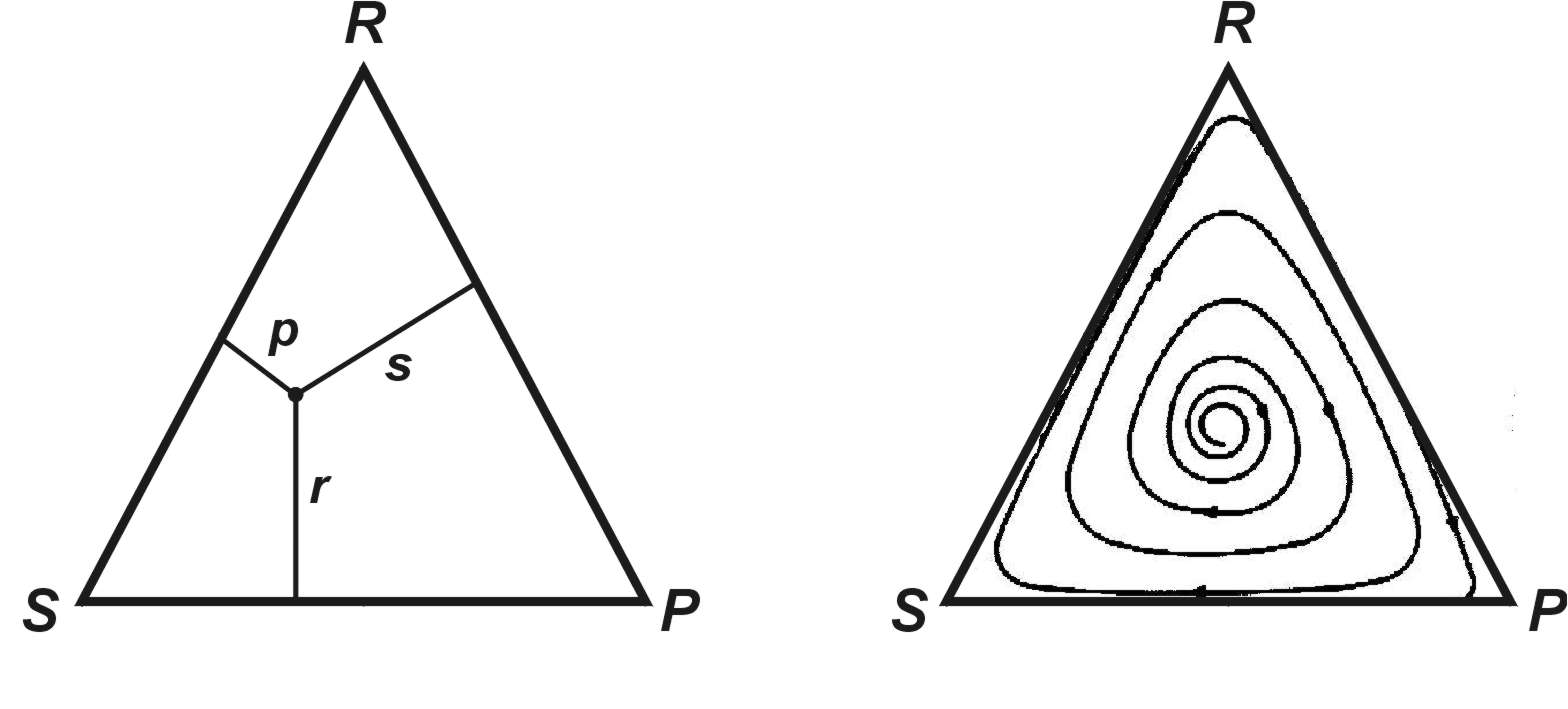 trajectory
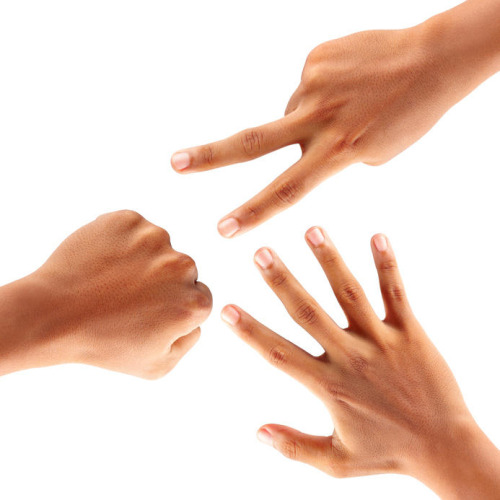 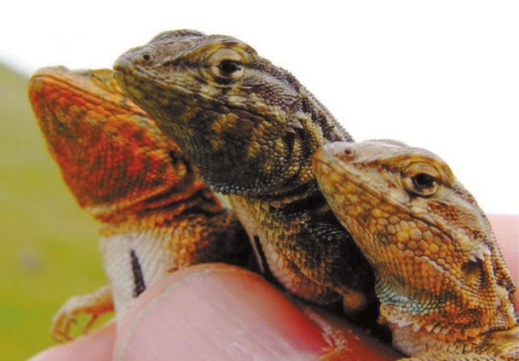 Eg.: Uta stansburiana:orange throat: large territory, several females
blue throat: small territory, one female  but easier defence against 	sneakers
yellow throat: no territory, „stealing“ of copulations
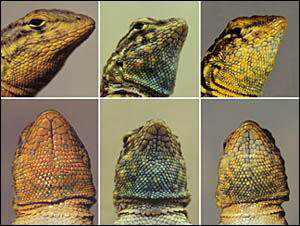 orange throat: big, territorial, several females
yellow throat: non-territorial, mimics females – stealing copulations
blue throat: smaller, territorial, single female
each strategy prevails for 4-5 years  cycles
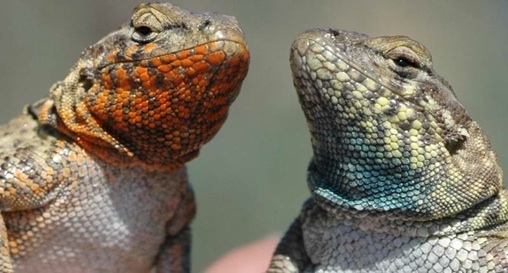 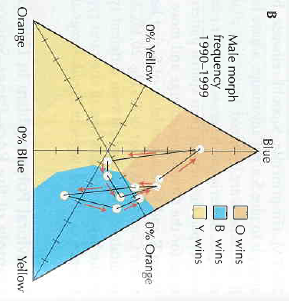 trajectory of cycles
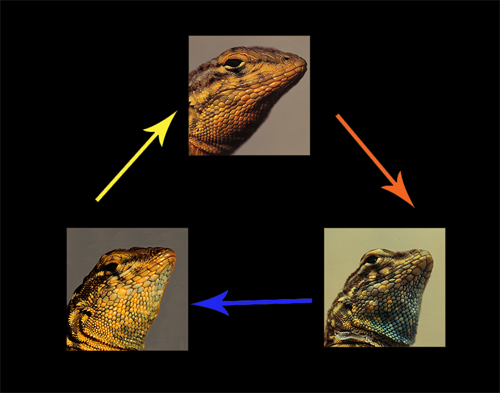 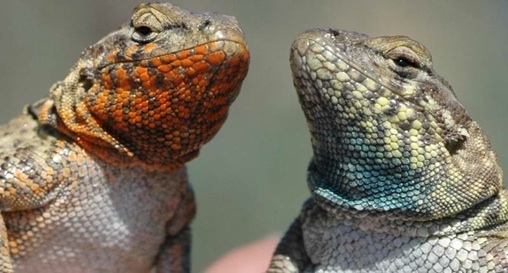 RECIPROCAL ALTRUISM
kin altruism (kin selection)
altruism between non-relatives
sometimes altruism only imaginary (benefit for „altruists“, manipulation etc.)
Robert Trivers (1971): reciprocal altruism
	especially in stable groups


reciprocal altruism between species = mutualism
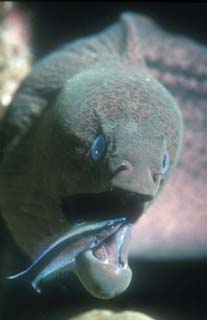 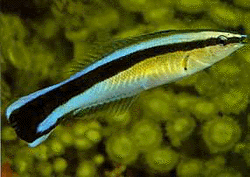 Eg. removing parasites  possible strategies:
	Sucker: always helps
	Cheat: never helps, abuses others
	Grudger: helps only in some situations
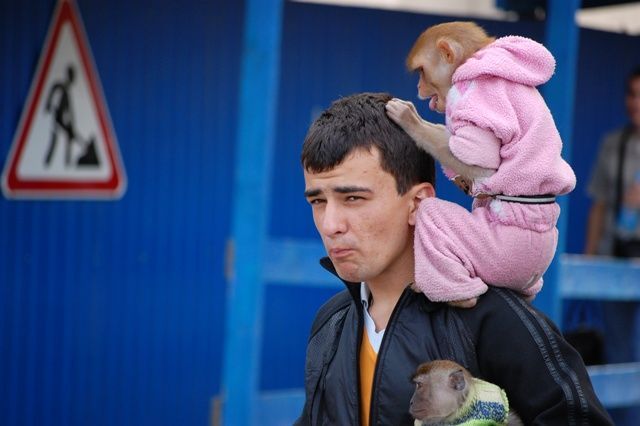 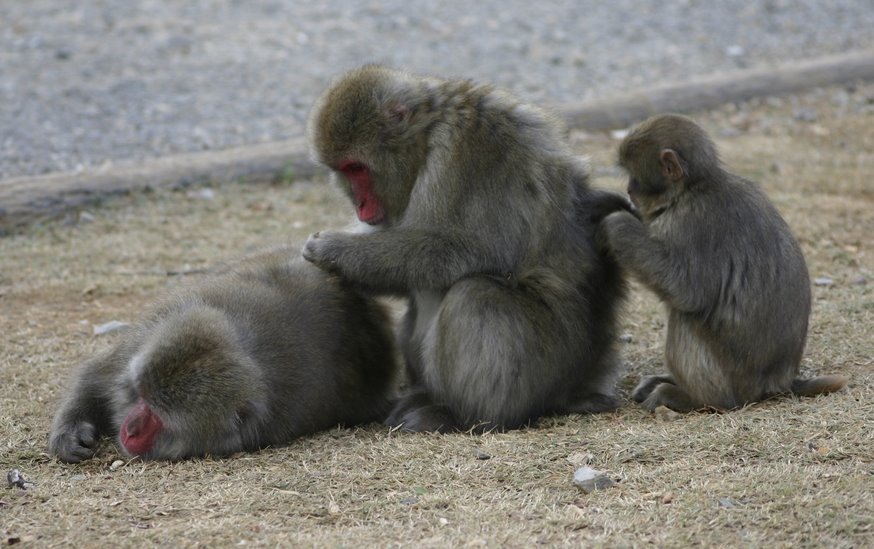 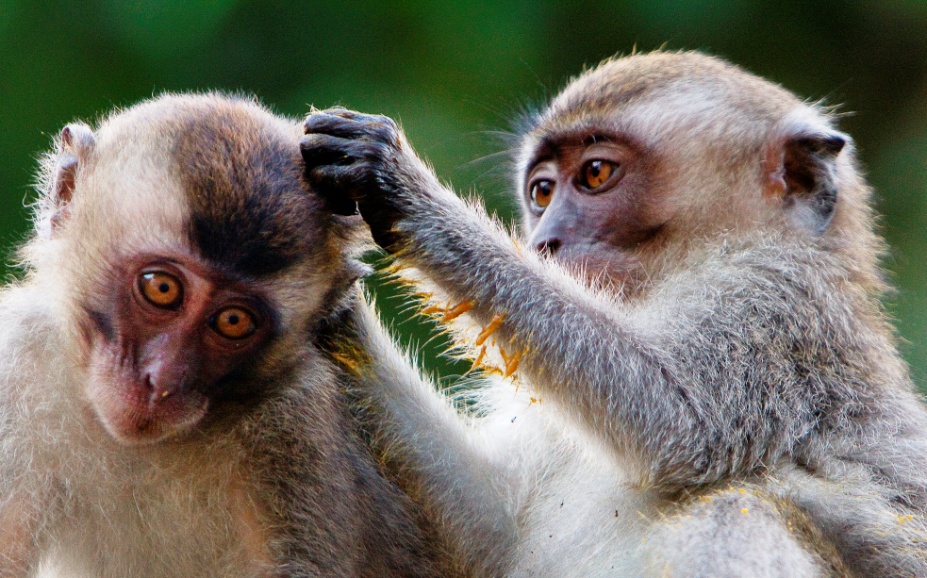 Prisoner´s dilemma
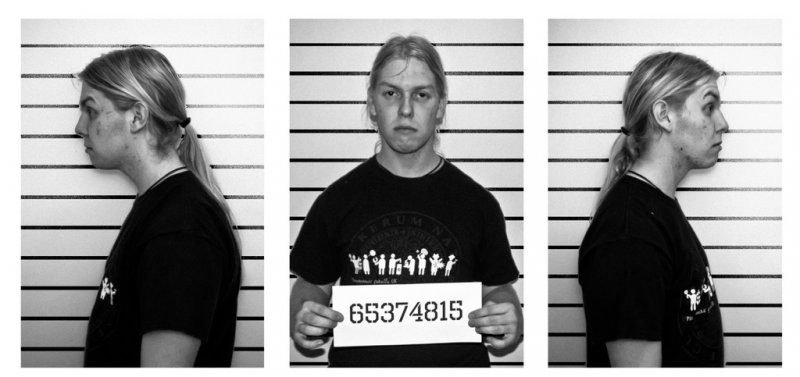 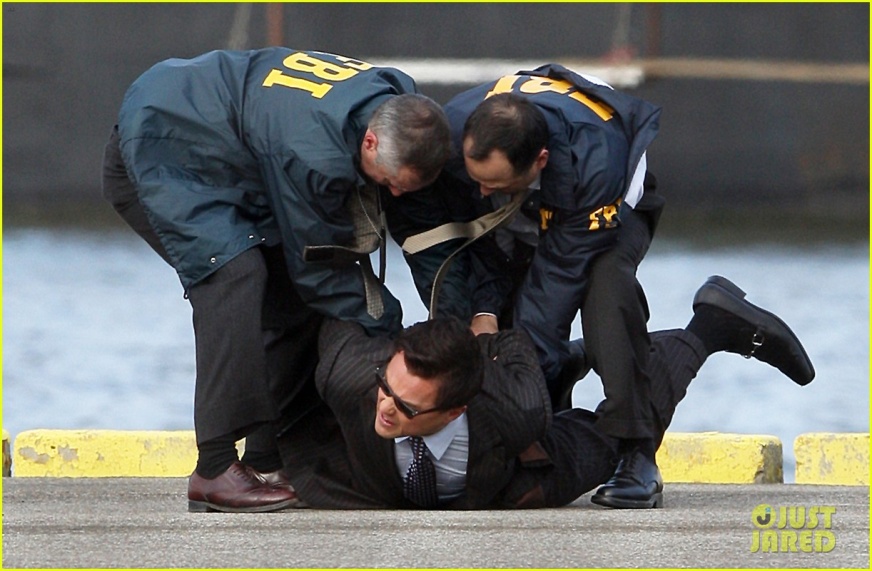 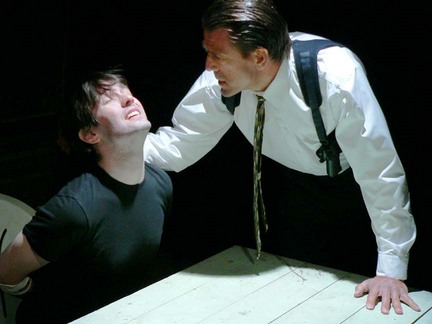 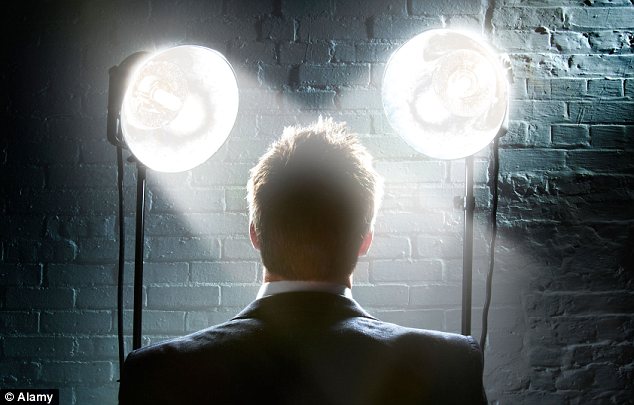 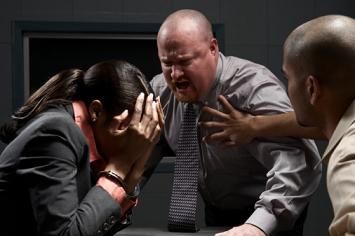 

coope-
rate
defect


C
B
C
JÁ:
B
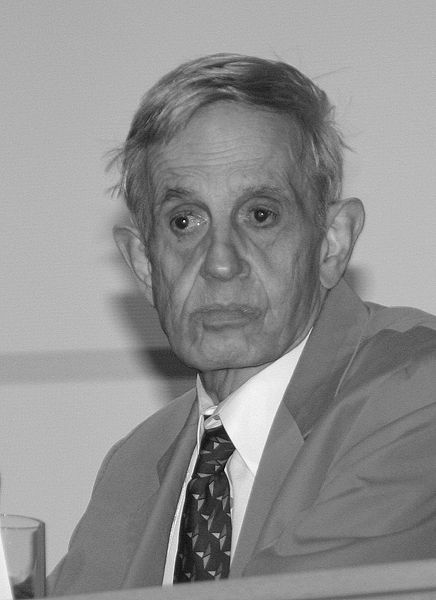 a type of so called Nash equilibrium = situation when none	of the players can unilaterally improve his/her position 	(it depends on action of other players)
John Forbes Nash
basic scheme of the game:
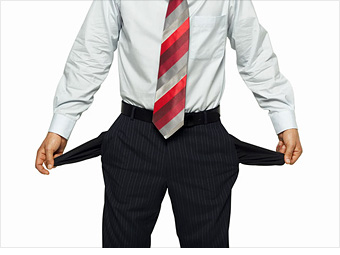 ?
300
-100
500
-10
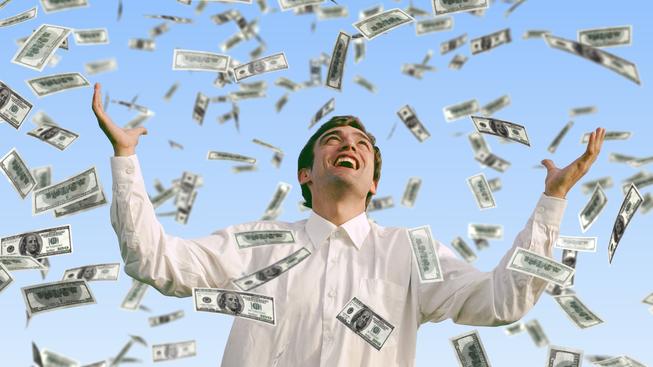 problem: we don´t know other player´s step
Conclusion: when we don´t know what other player does it is better to defect
In other words, in the Prisoner´s dilemma defect is the only Nash equilibrium
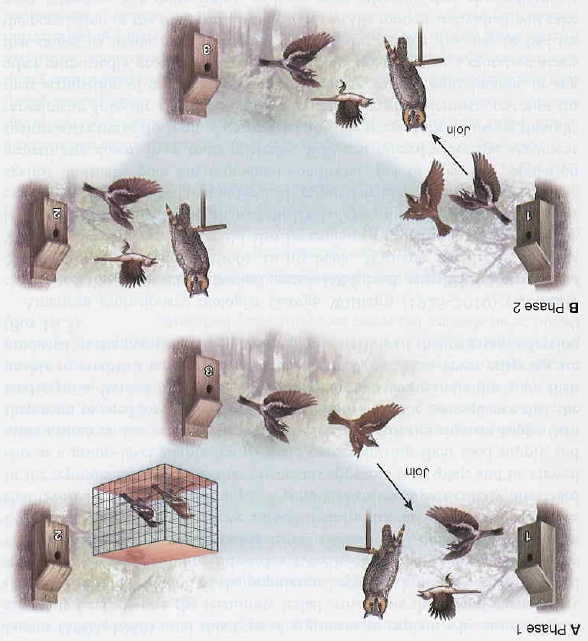 Eg.: bird mobbing
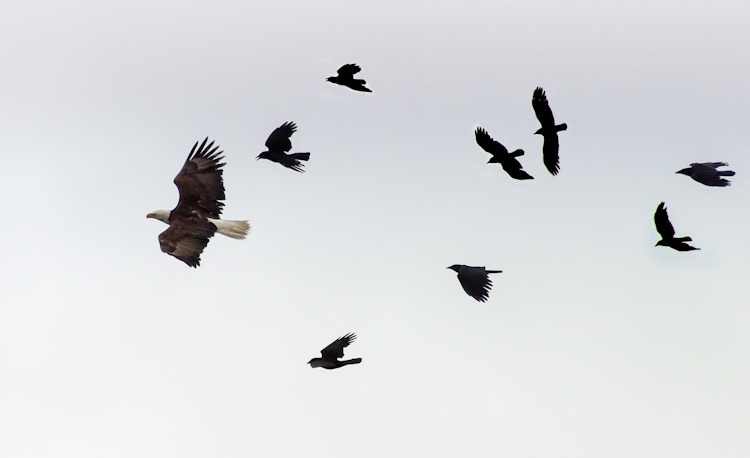 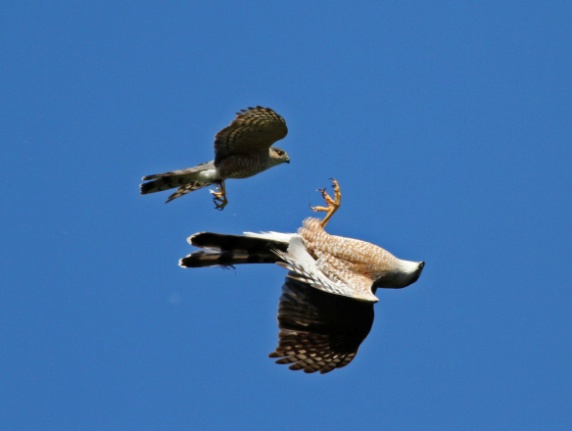 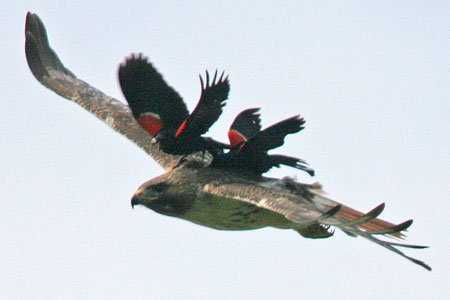 help only to those which helped previously
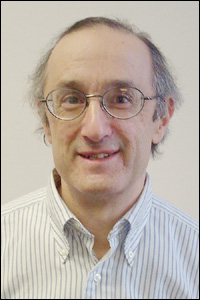 Robert Axelrod: in the 1970s and 1980s computer 		tournament
14 programs = 13 strategies + 1 random (7 „bad“ strategies)
each game: 200 random encounters with other strategies	       including own strategy
225 independent games
points based on Prisoner´s dilemma: 5, 3, 1, 0  min. 0, max. 15 000 points
winner = Tit for Tat (TfT):  during first encounter cooperation, then repeating the step of a previous  opponent
subsequently Tit for Two Tats (J. Maynard Smith): first two steps  cooperation, then normal TfT  if it would be included in the original  tournament it would win
Robert Axelrod
R. Axelrod – 2nd tournament:
62 + 1 strategies, only 15 „good“
   winner = again Tit for Tat
   Why Tit for Two Tats did not win?
3rd tournament:
   same strategies as in 2nd tournament
   instead of points increasing/decreasing of the number of program copies    (simulation of evolution)
   always victory of „good“ strategies, in 5 of 6 games TfT
Caution! Tit for Tat is not ESS! (possible coexistence with 
other strategies, eg. Tit for Two Tats)
„Good“ strategies must be at a certain critical frequency:
	random drift
	relativeness
	viscosity
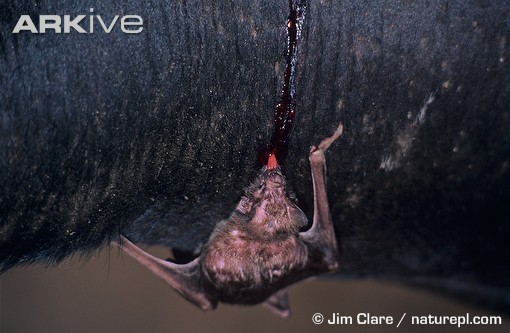 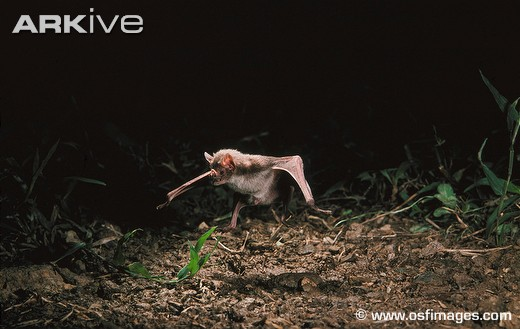 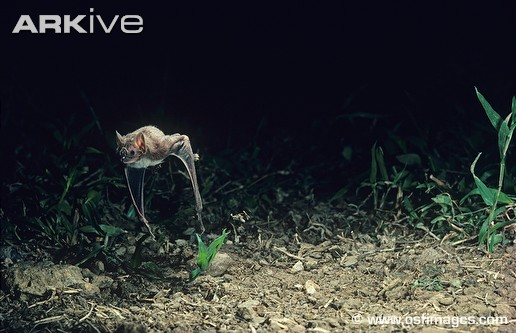 Desmodus rotundus
Computer simulations and existence of altruism in nature itself seem   to be in contradiction both to results of Prisoner´s dilemma and    psychological practice

Non-zero-sum games
zero-sum game:   eg. football matches (but not always – see   R. Dawkins: Premier League 1977)
non-zero-sum game:   divorce   common vampire bat (Desmodus rotundus)
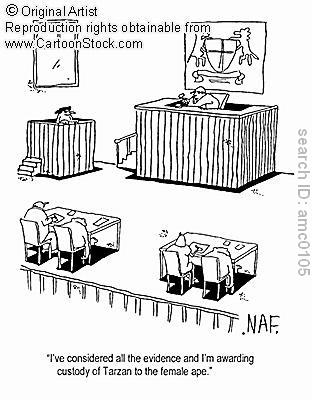 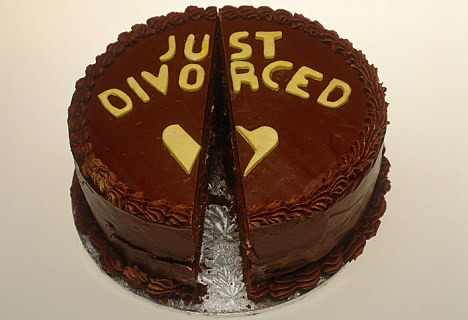 Time perspective
Axelrod´s tournament: repeating games = repeated Prisoner´s Dilemma
we don´t know end of the game  cooperation
we know end of the game  defection
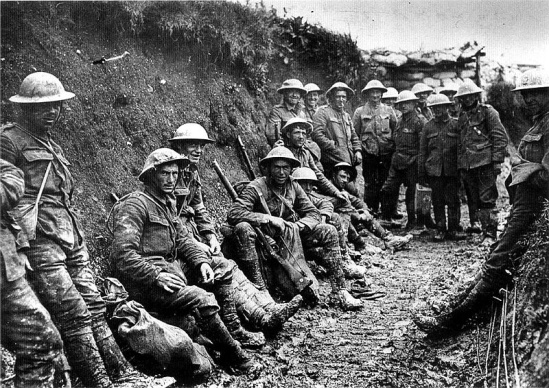 Eg.: World War I – strategy „Live-and-let-live strategy“
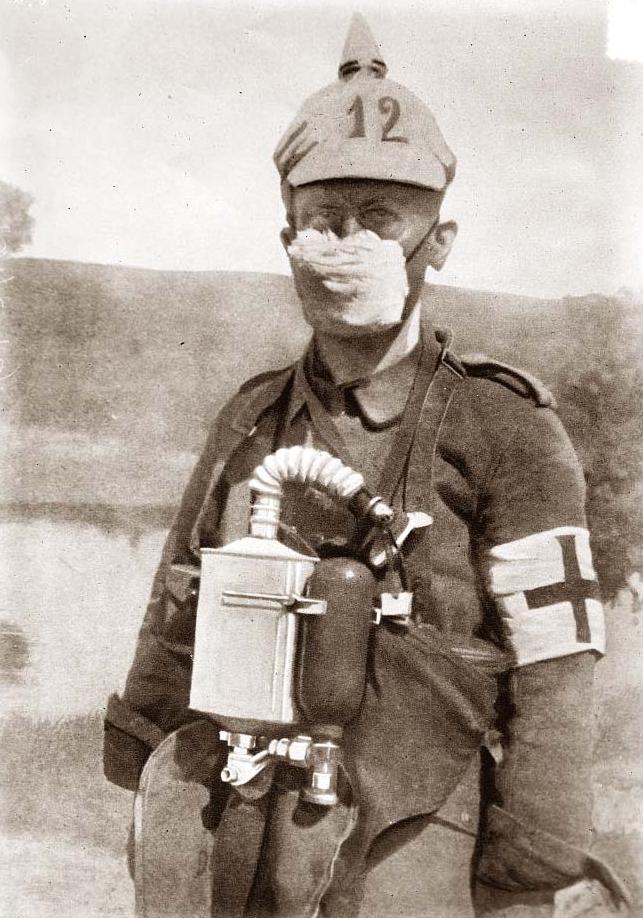 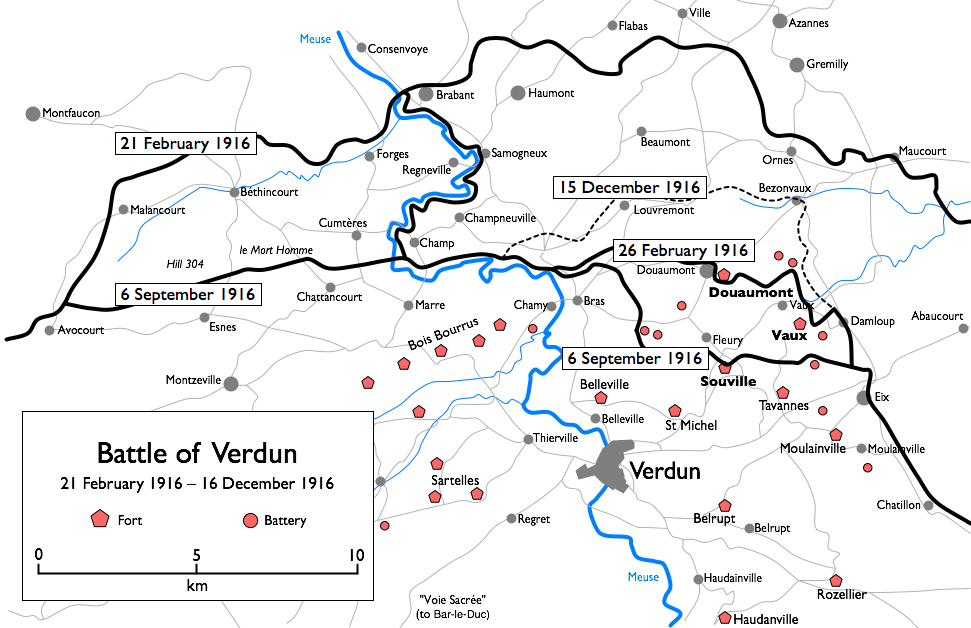 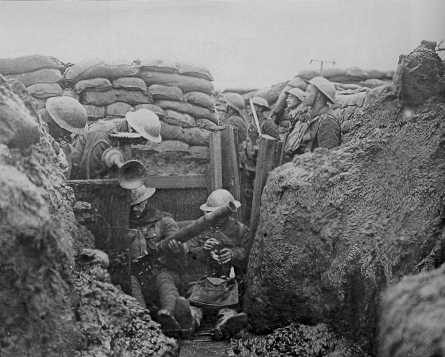 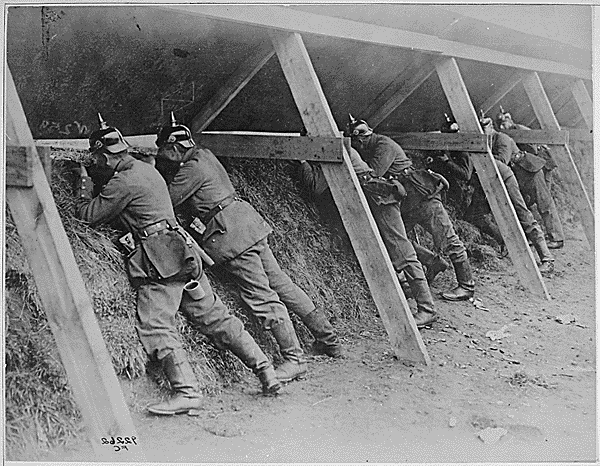 Trachops 
cirrhosus
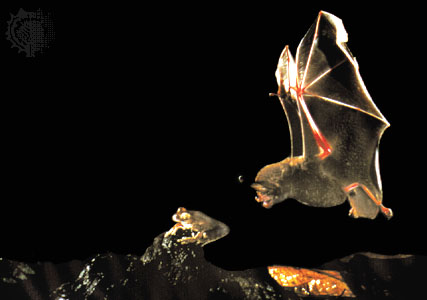 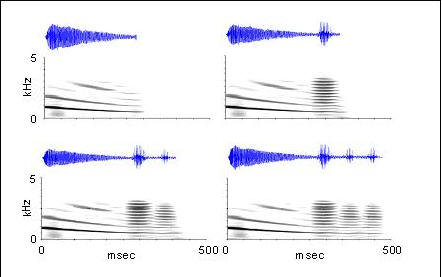 „chuck“
chuck!
Engystomops pustulosus
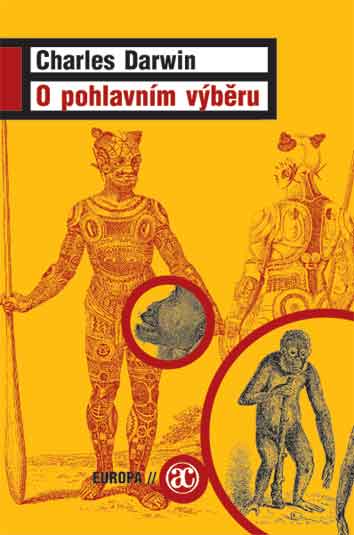 SEXUAL SELECTION
Why are males so conspicuous?
Darwin (1871): sexual selection
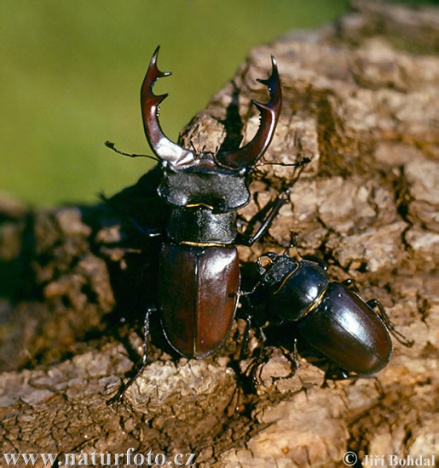 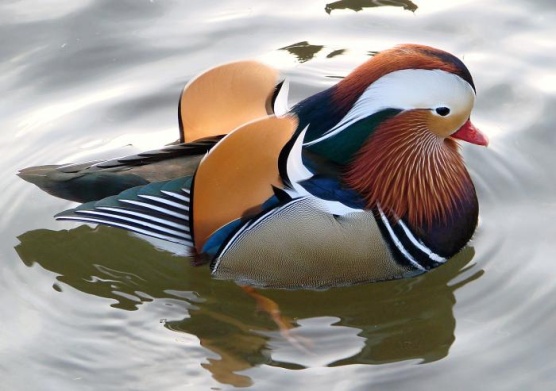 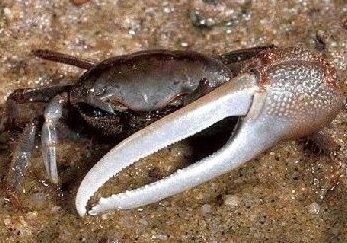 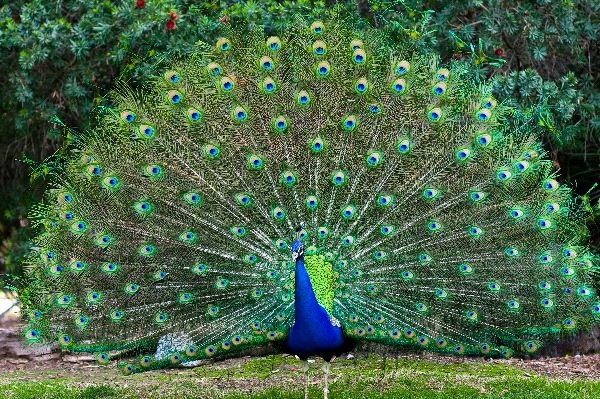 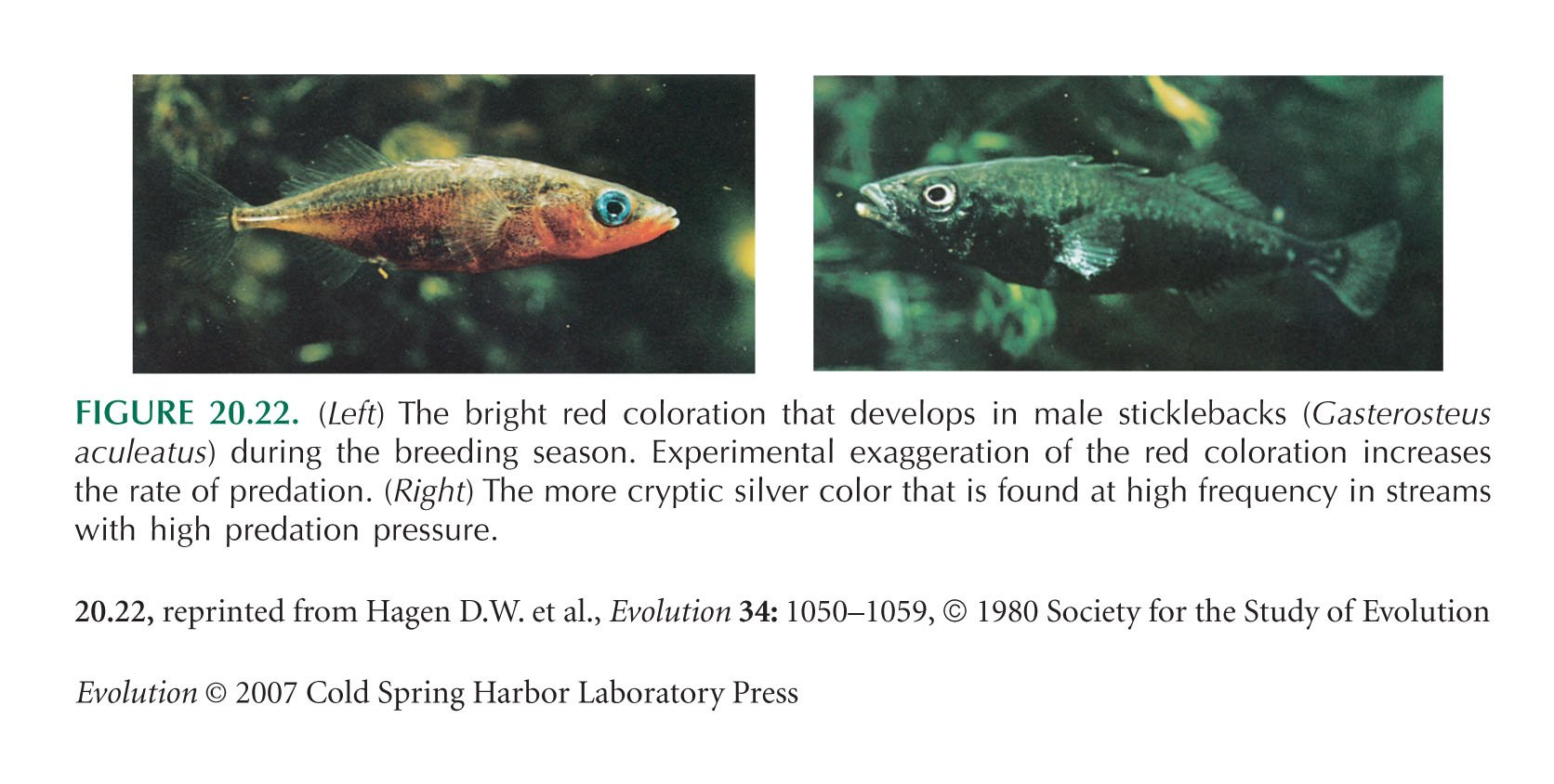 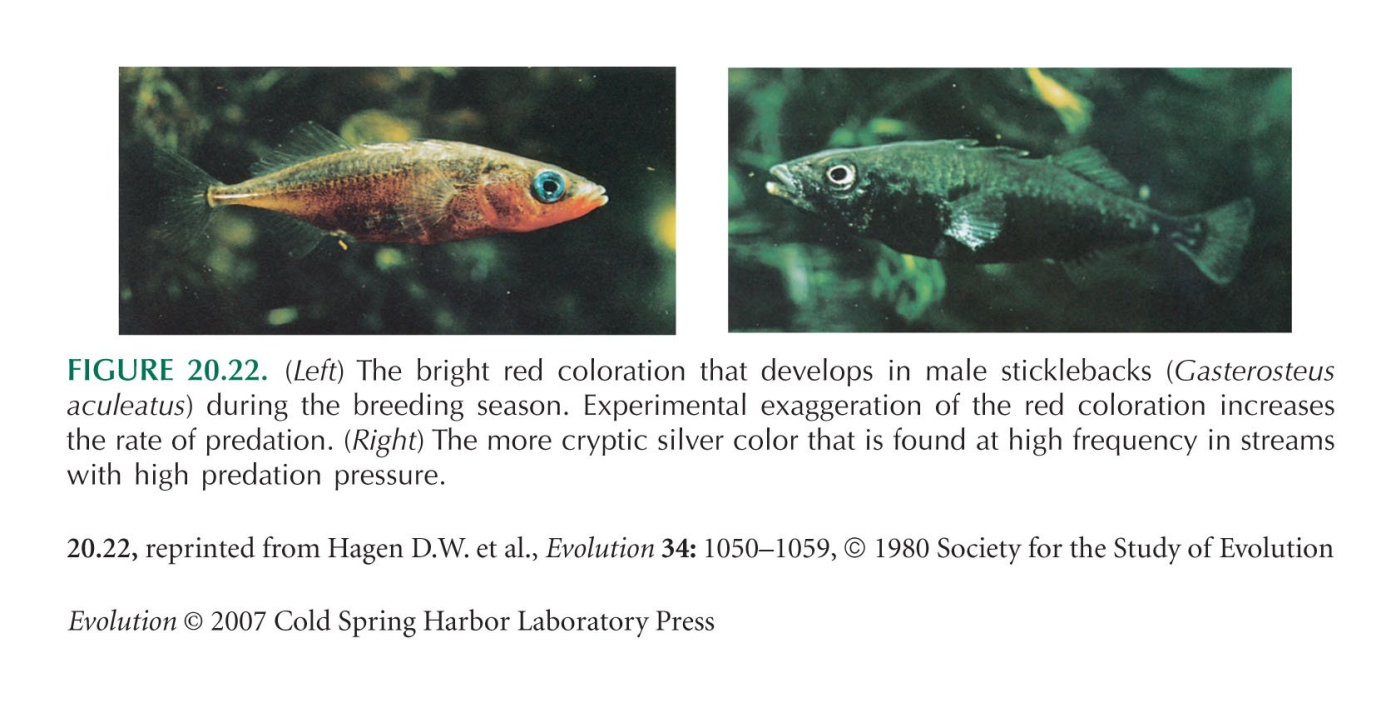 Sexual reproduction  cooperation but also conflict between individuals	of the same sex as well as between sexes
sexual conflict
parent-offspring conflict
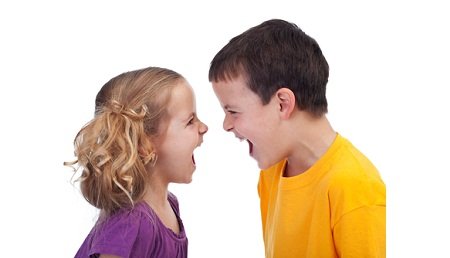 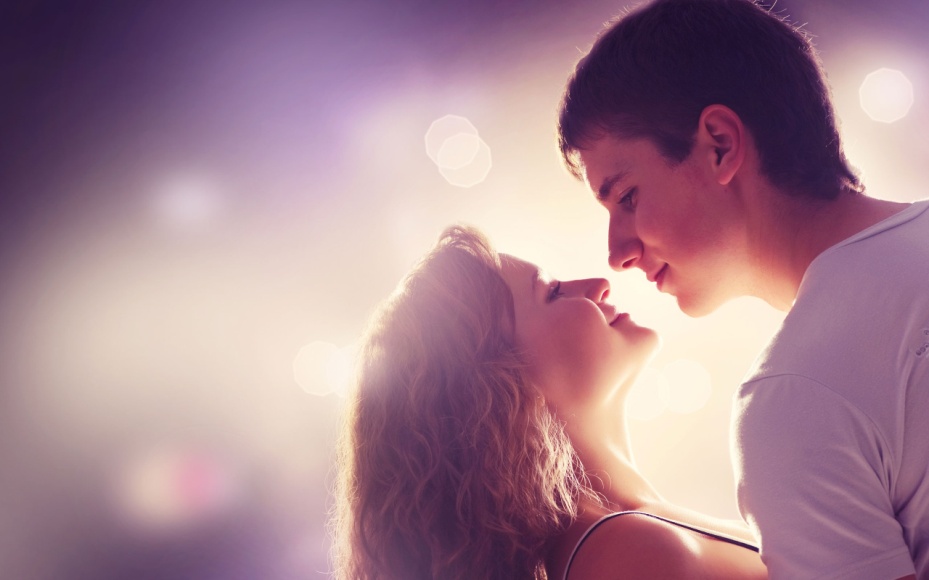 father
mother
sib-sib conflict
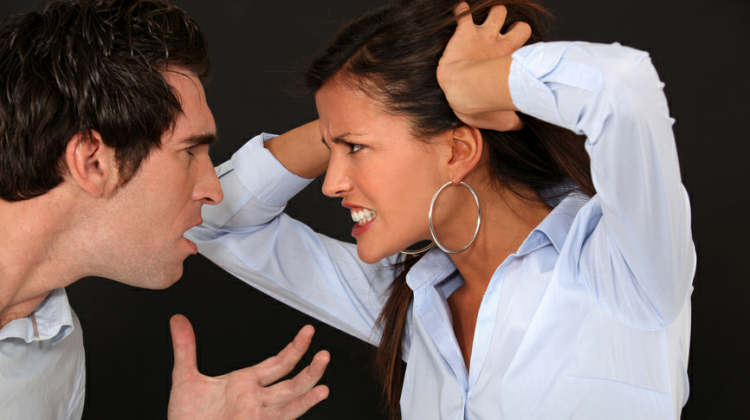 sibling 1
sibling 2
If the partners are not relatives none of them is interested 
in survival or reproductive success of the other!!
Primary cause of sexual selection = different parental investments
	cheap sperm  expensive eggs
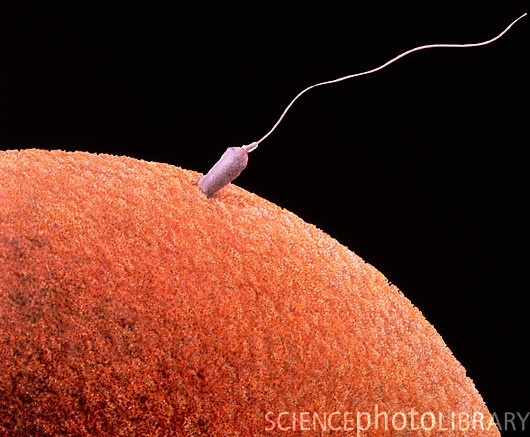 cheap sperm cell
expensive ovum
operational sex ratio = number of reproducing males and females  	male-biased because males copulate more often	 males limited by number of females, females limited by number of 	eggs or offspring  conflict of reproductive interests (Trivers 1972)
range of reproductive success in males almost always 	higher than in females
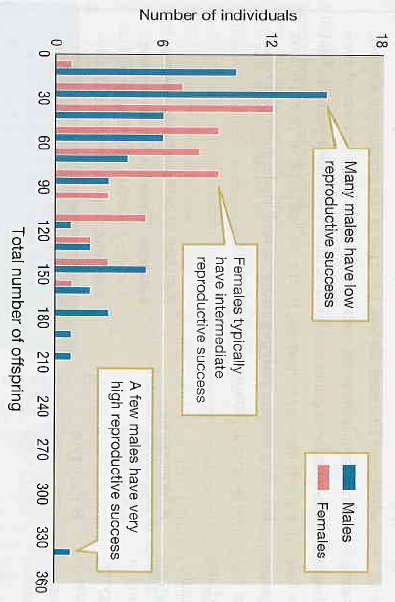 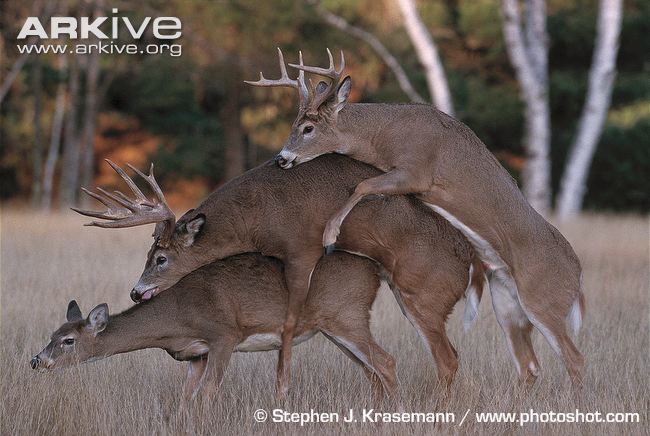 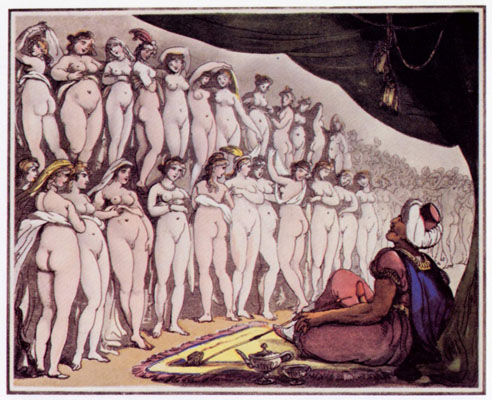 Conclusion: sexes differ in reproductive behaviour:
	males are (mostly) competitive	females are (mostly) choosy
Strength of sexual selection is not the same in various species:
monogamous species: weak selection, no or moderate dimorphism
polygamous species: strong selection, strong dimorphism	polygyny	polyandry	promiscuity
	polygynandry
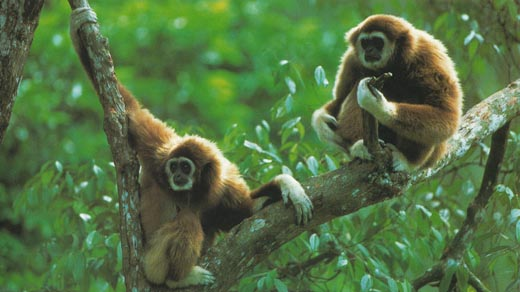 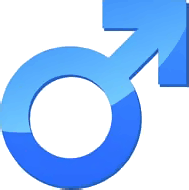 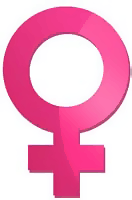 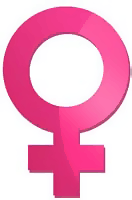 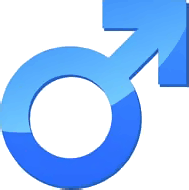 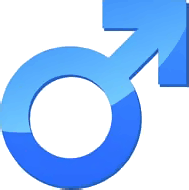 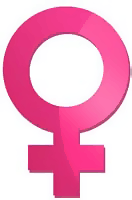 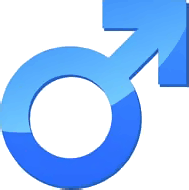 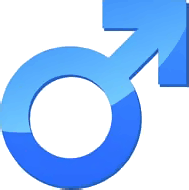 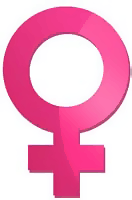 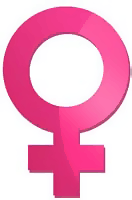 gibbon: monogamous
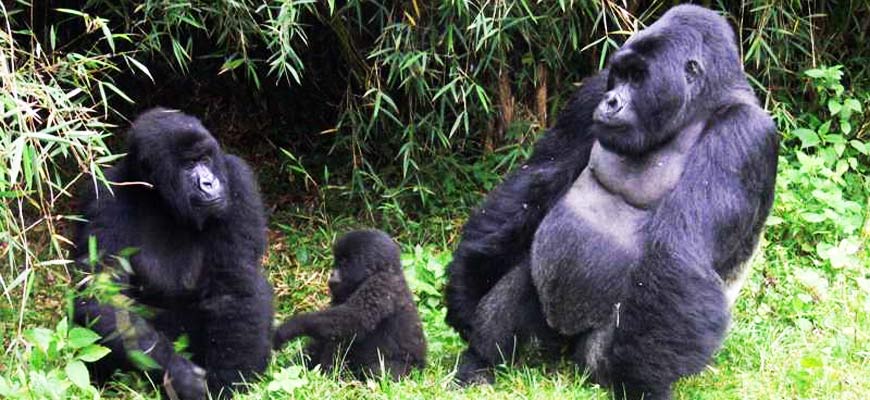 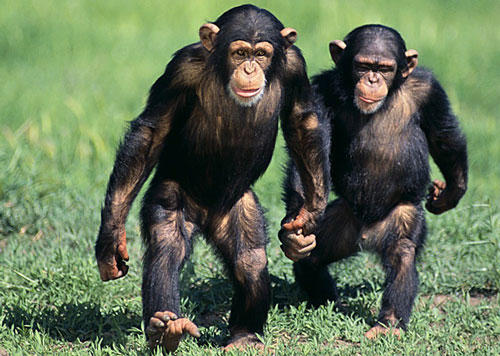 chimp: promiscuous
gorilla: polygynous
… what about humans?
Sometimes females brighter, eg. phalaropes:
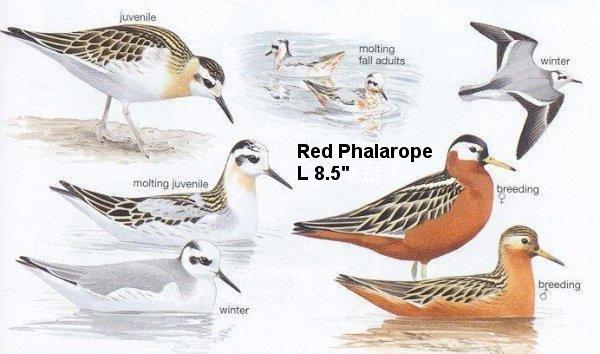 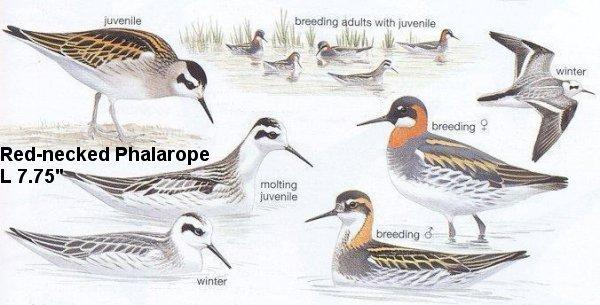 red phalarope
red-necked phalarope
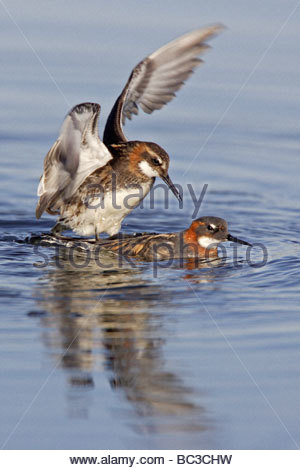 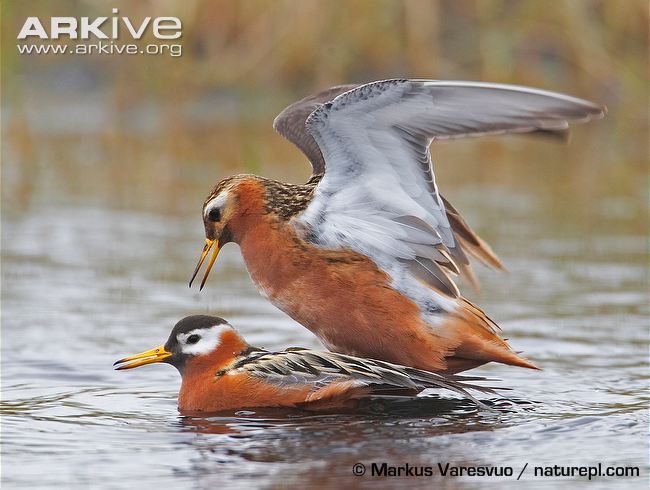 Intrasexual selection
Males compete – directly ...
direct combat
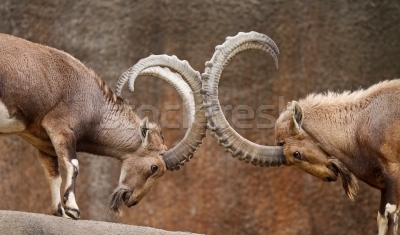 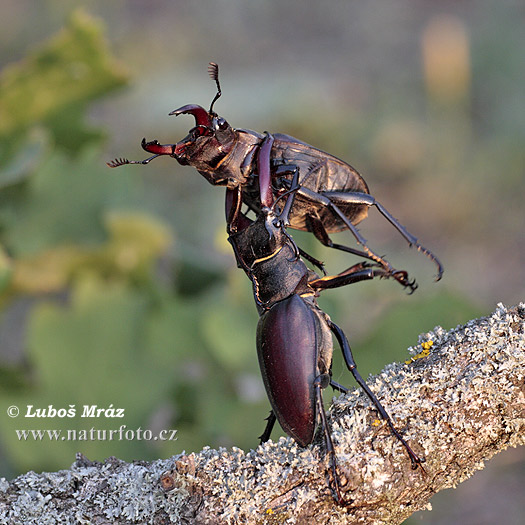 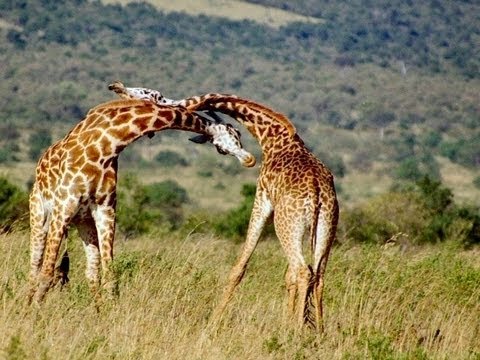 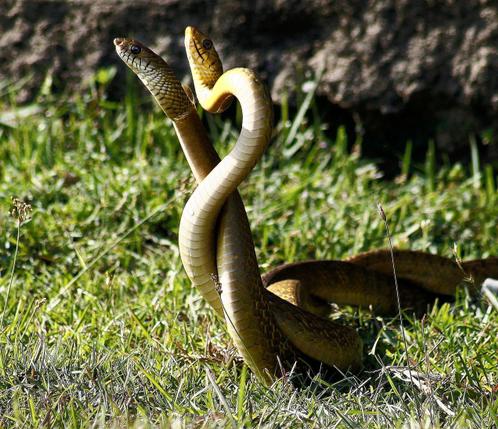 Males compete – directly ... 
displaying	eg. mating calls, leks	manakin dances	bowers of bowerbirds etc.
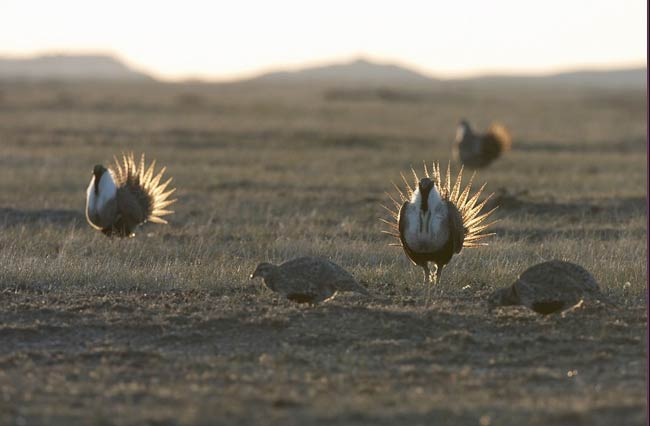 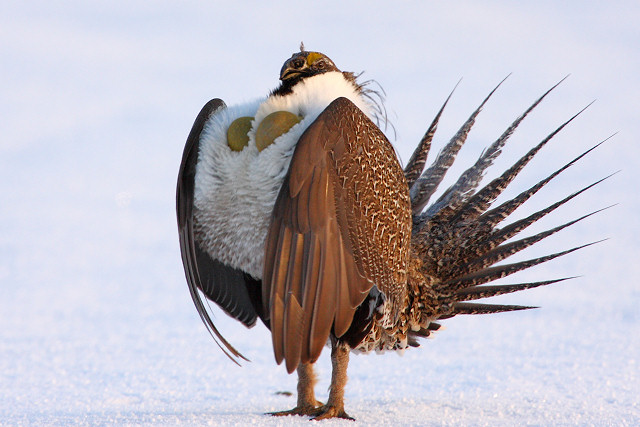 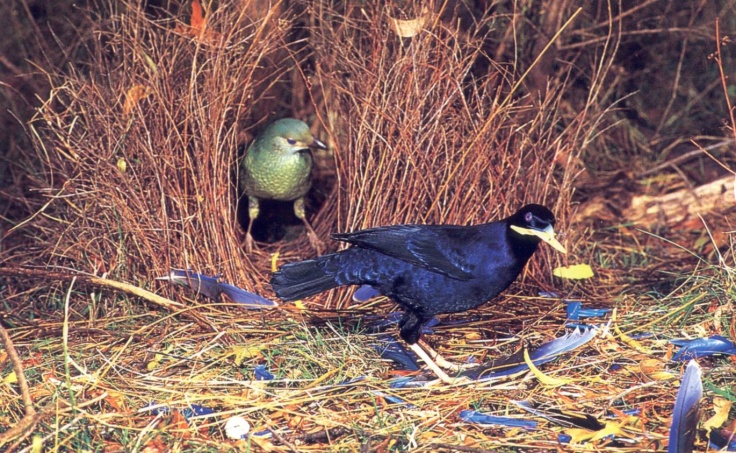 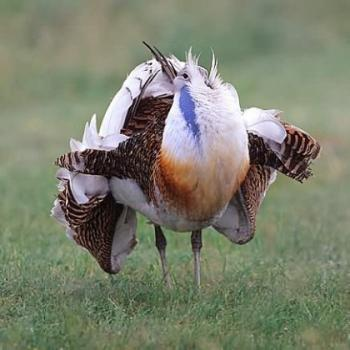 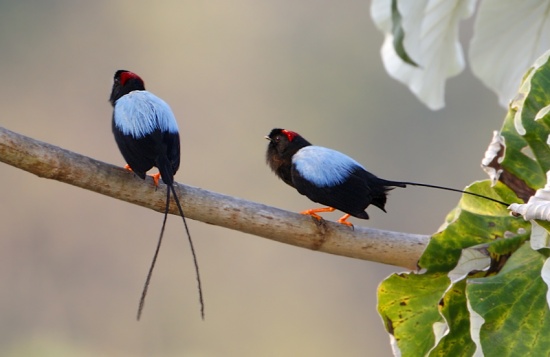 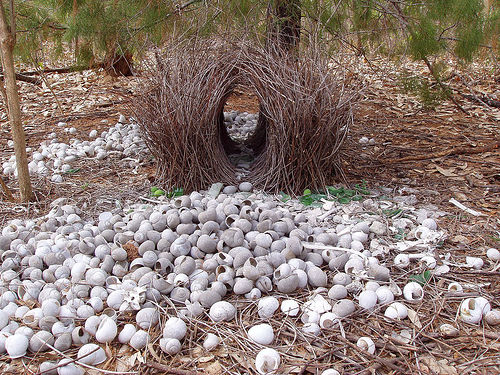 Alternative strategies:
marine iguana: fast transmission of sperm during short copulation	of subordinate males
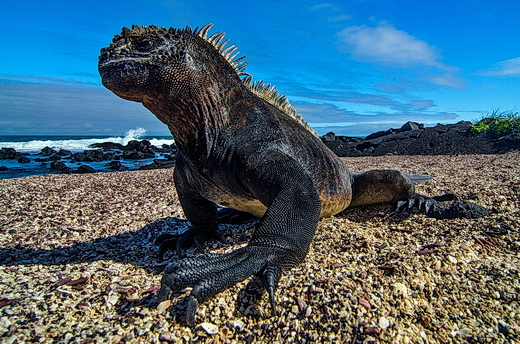 non-territorial males – „stealing“ of copulations („sneakers“): 	Uta stansburiana, salmons, sunfish, cichlids, bitterling
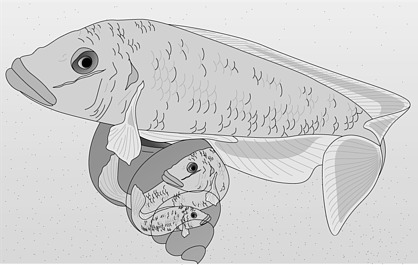 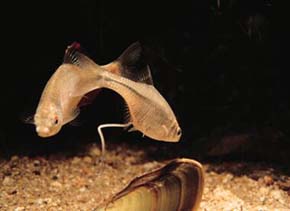 sneakers
bitterling
Lamprologus callipterus (Lake Tanganyika)
often mimicking females (smaller size, colouration): cichlids, salmons
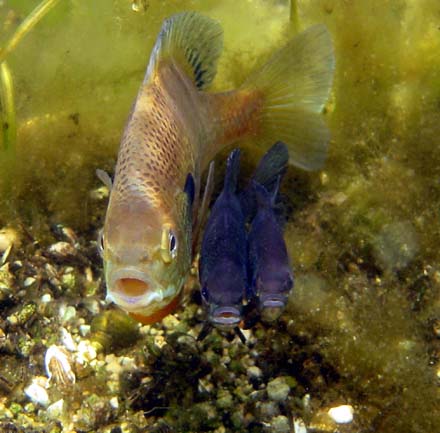 satellite male
female
bluegill Lepomis macrochirus 
(North America)
consequences of existence of non-territorial males:
for territorial (dominant) males negative
for females negative (reduction of offspring fitness), ambivalent but also positive	(increased number of fertilized eggs, variation of offspring, and genetic 	compatibility)
… and indirectly
prevention of fertilisation by other males
guarding of female
copulatory plugs (rodents, insects, scorpions)
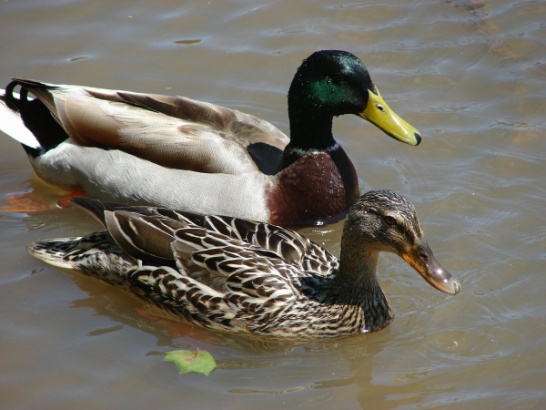 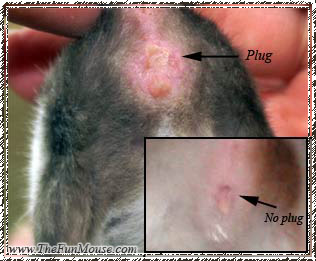 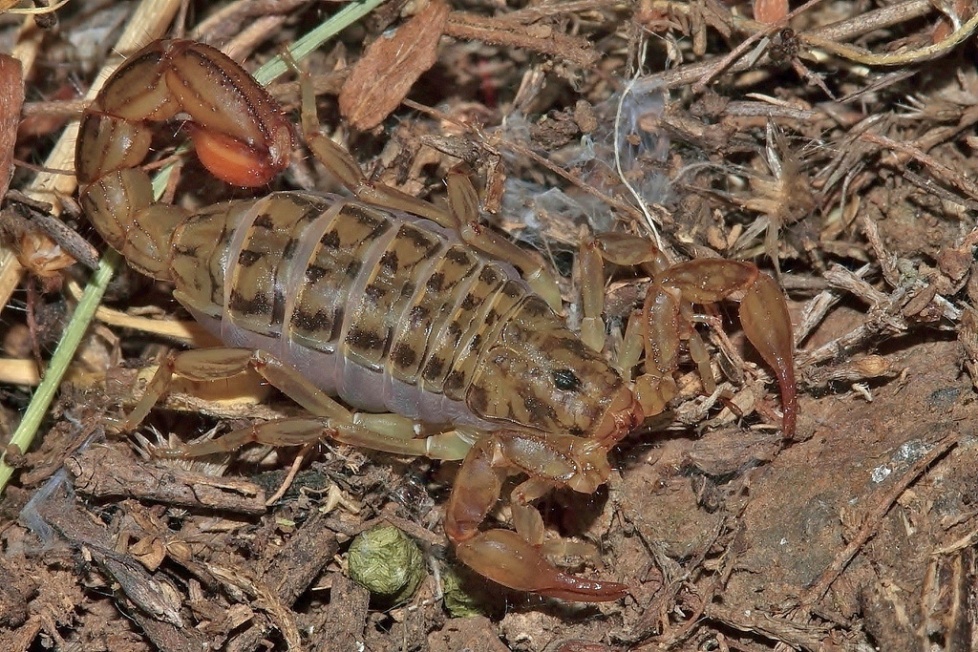 hooked plugs
Vaejovis punctatus
… and indirectly
prevention of fertilisation by other males
breaking of copulatory organ in female´s duct (spiders):	eg. spider Tidarren argo breaks off one of his pedipalps, adhers to 	female´s epigyne  4 h







chemical repelents in sperm (Drosophila, snakes)
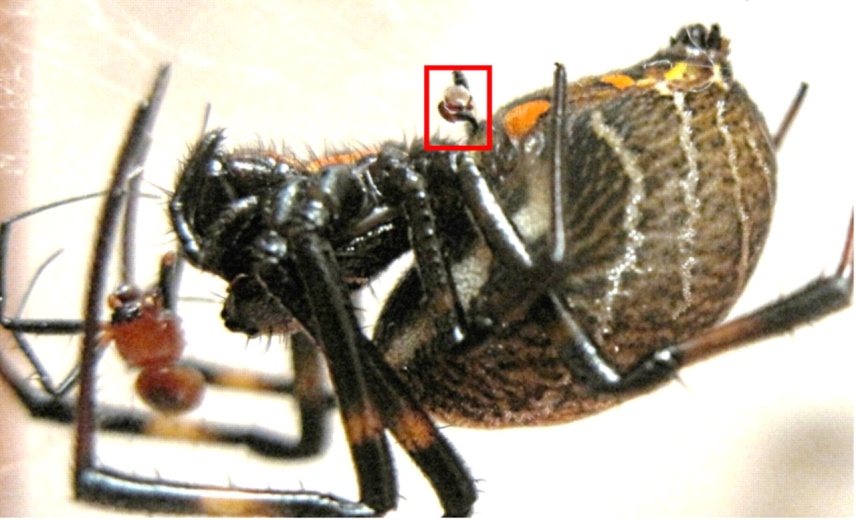 Nephilengys malabarensis
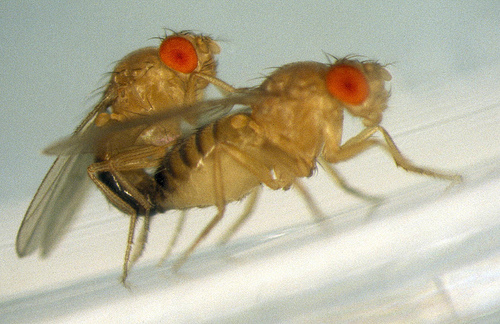 Drosophila: proteins of accessory glands in sperm  	increase of egg production, plug, repellent effects
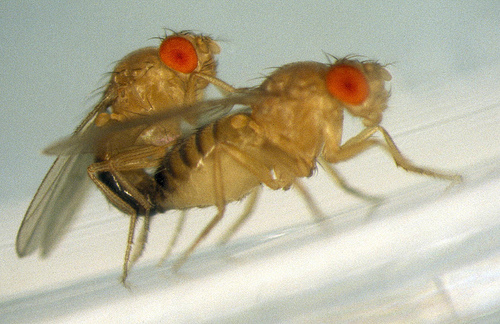 4 transgenic lineages
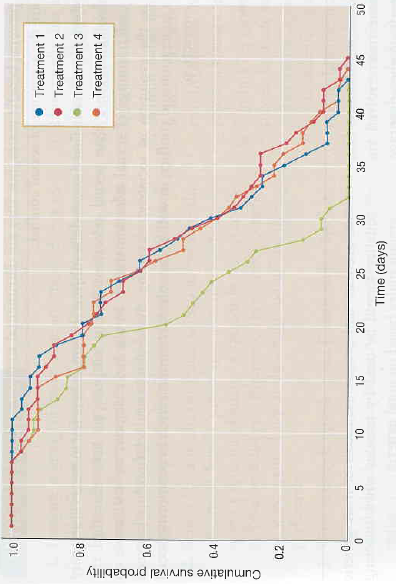 Tr. 1 a 2:
no sperm
Tr. 3: sperm, copulation
Tr. 4: sperm, no copulation
effect of seminal proteins decreases female survival
conflict between reproductive interests of males and females!!
male
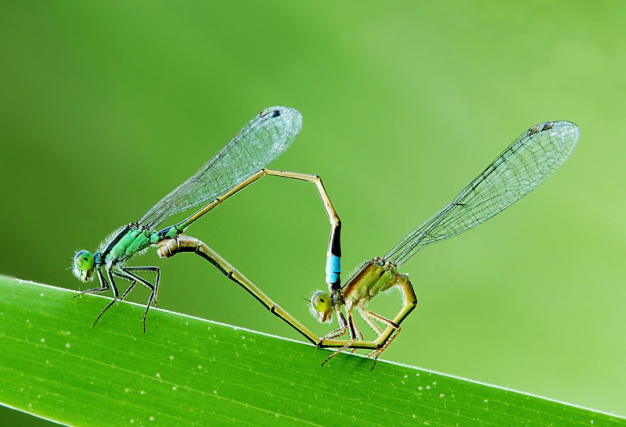 female
… and indirectly
prevention of fertilisation by other males
prolonged coupling after copulation (canids)
removing sperm of preceding male(s)
copulatorz organ ofArgia damseflies:
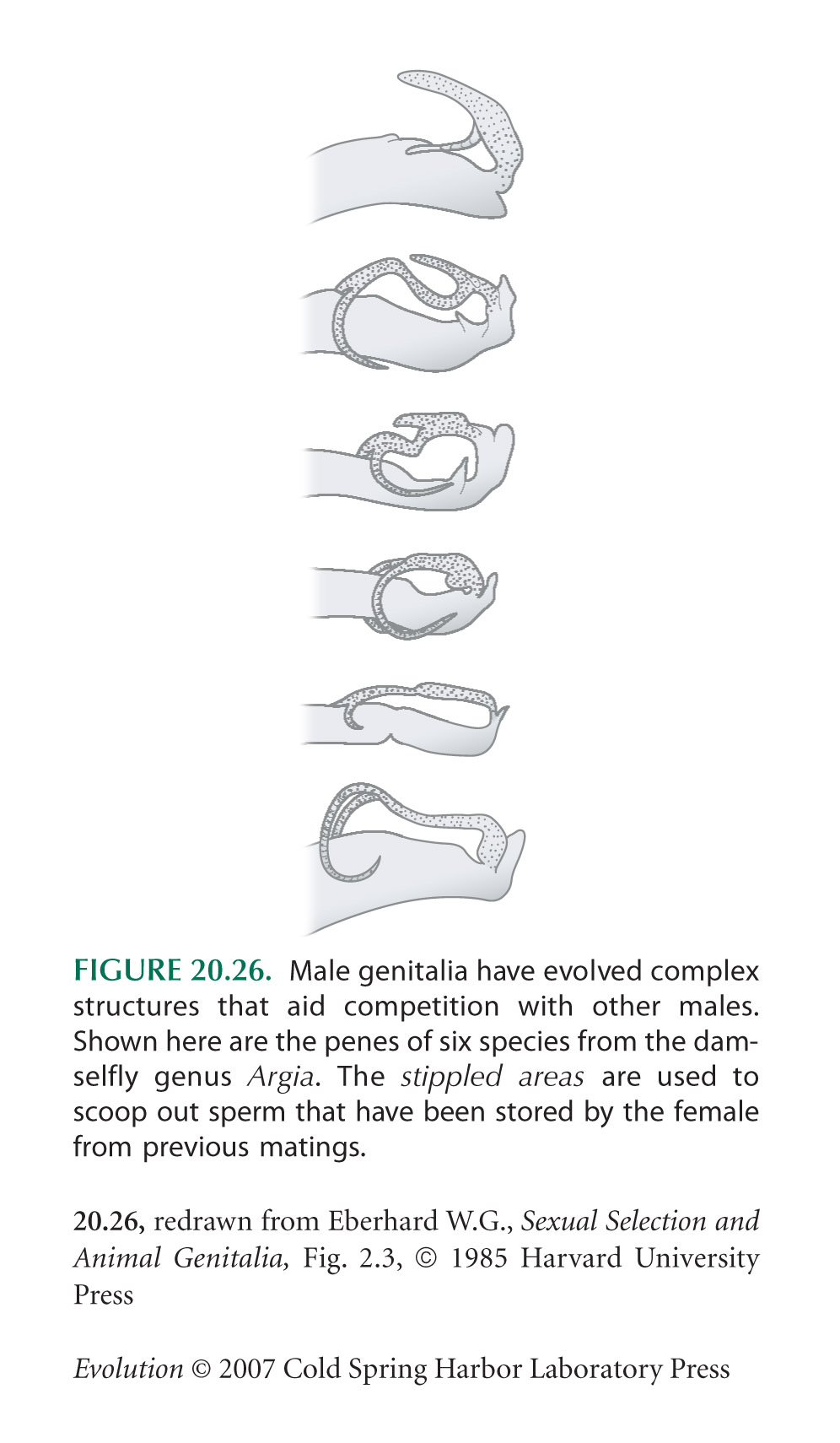 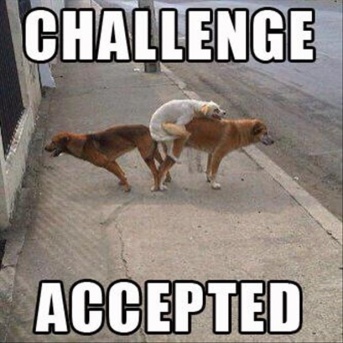 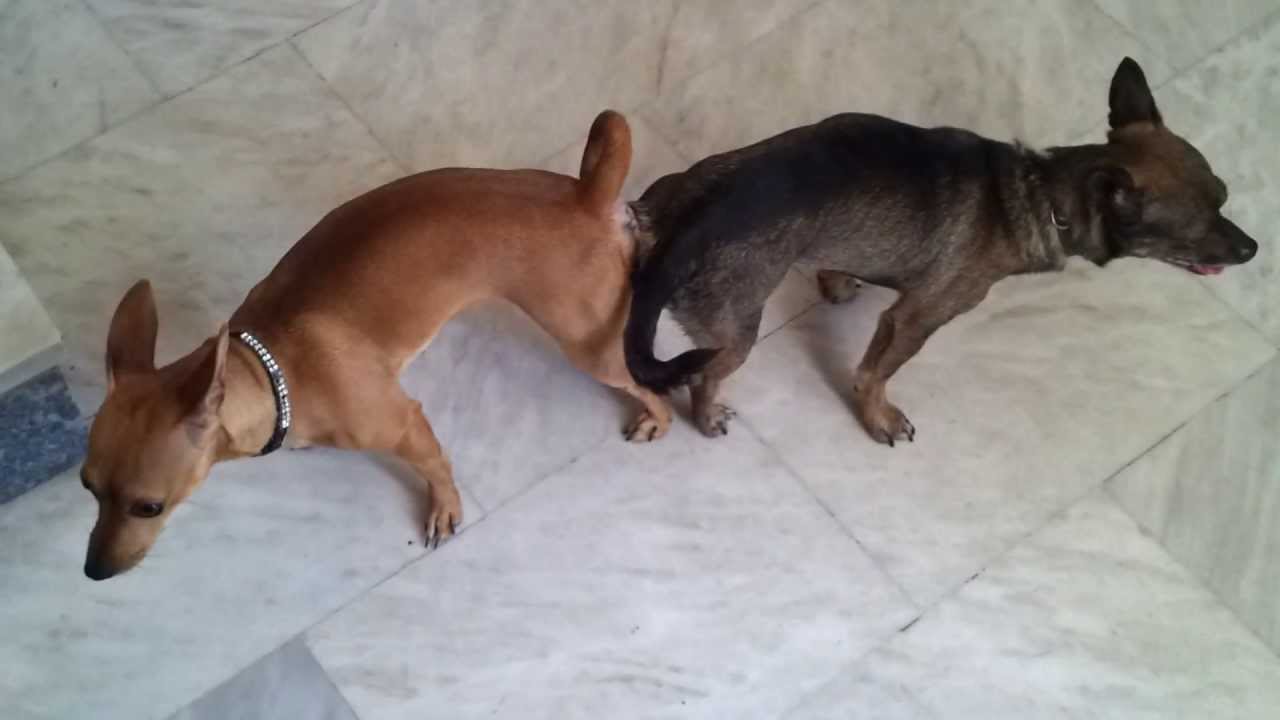 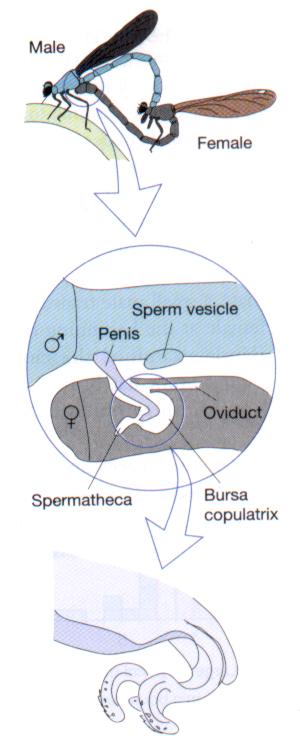 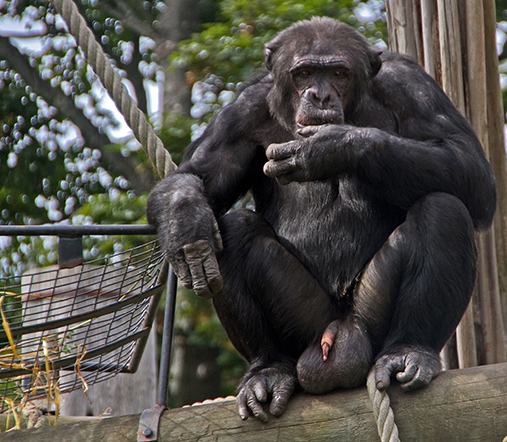 … and indirectly
sperm competition
prolonged intercourse
larger ejaculate  larger testes:
chimp > human > gorilla > gibbon
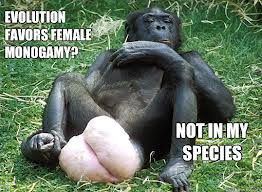 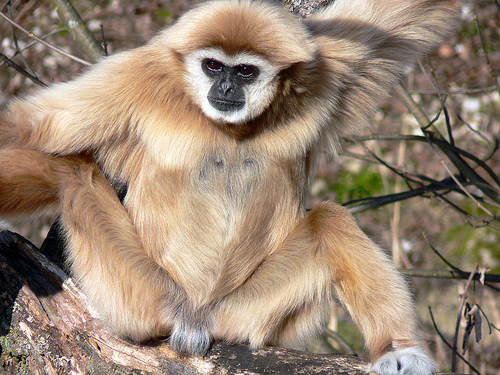 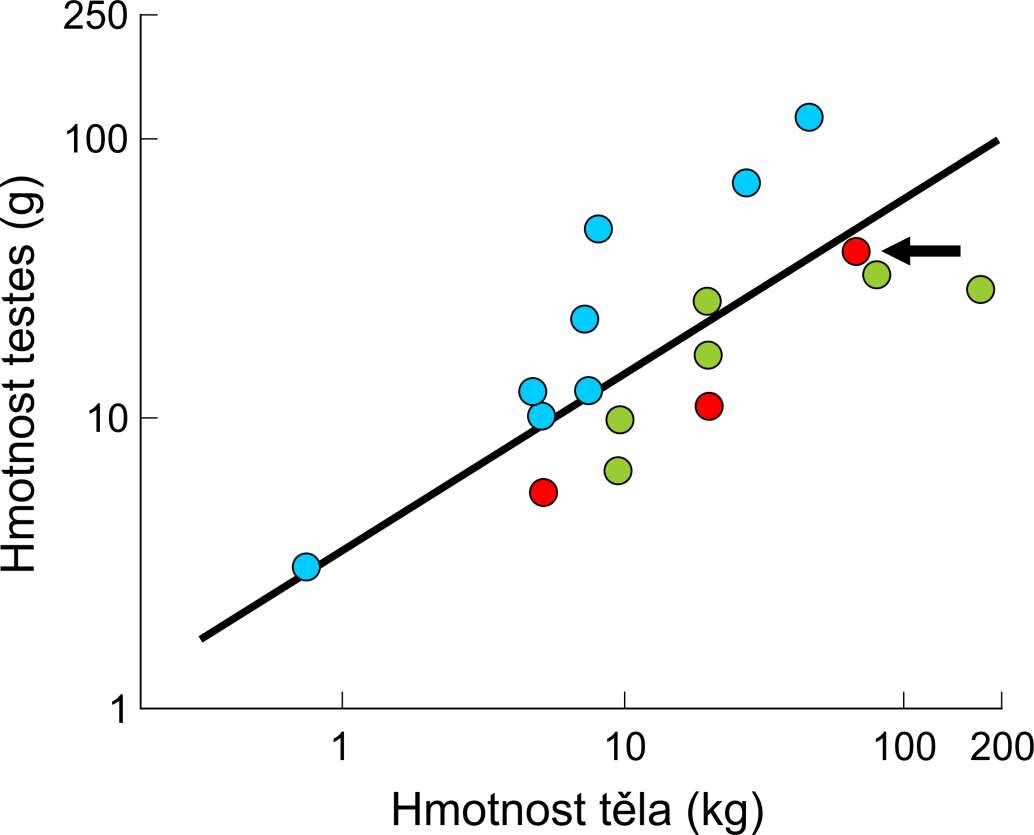 promiscuous primates (blue)
human
polygynous primates
(green)
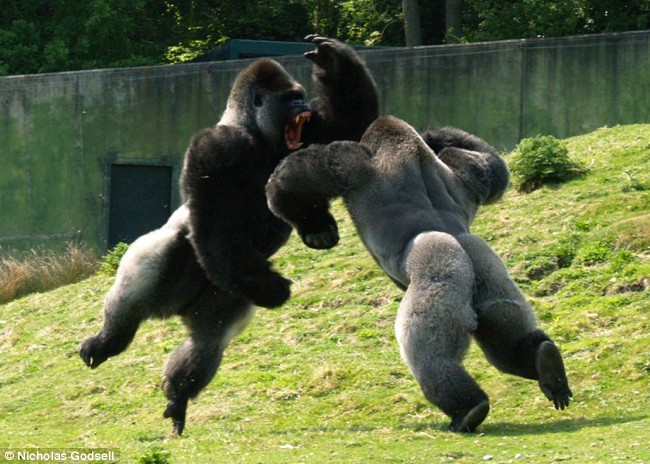 monogamous primates (red)
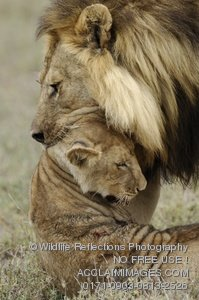 … and indirectly
infanticide
killing youngsters: felids (lion, domestic cat)  
rodents (mouse, brown rat, lemmings, hamsters, meadow vole): 
Bruce effect = abortion triggered by odour of unfamiliar male 

although male benefit is clear it is female strategy – prevention of  	probable future infanticide (thwarted investment)
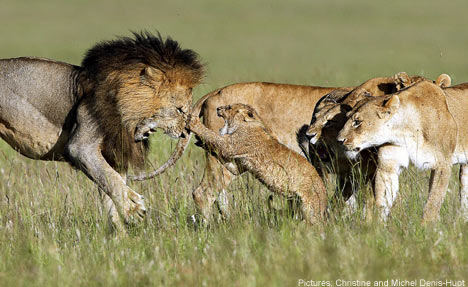 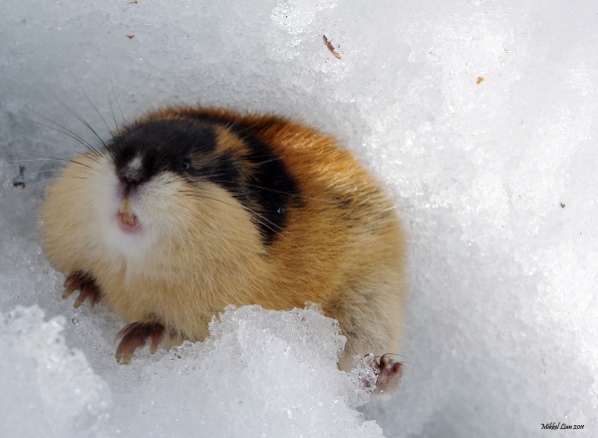 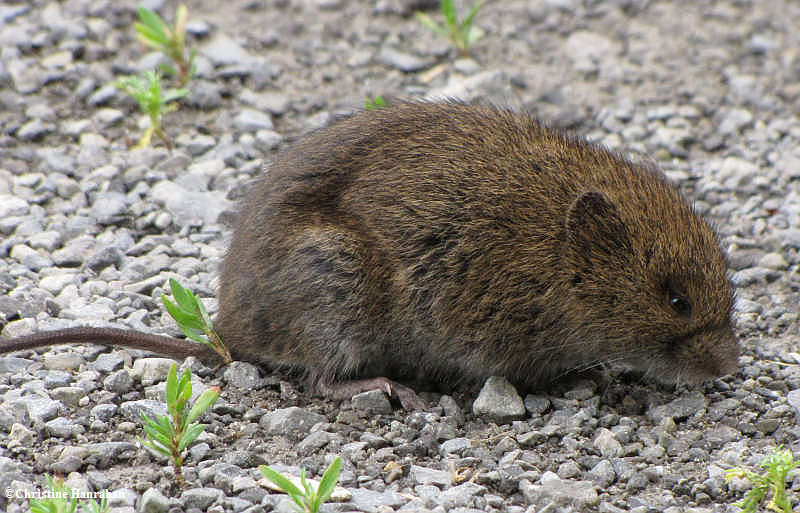 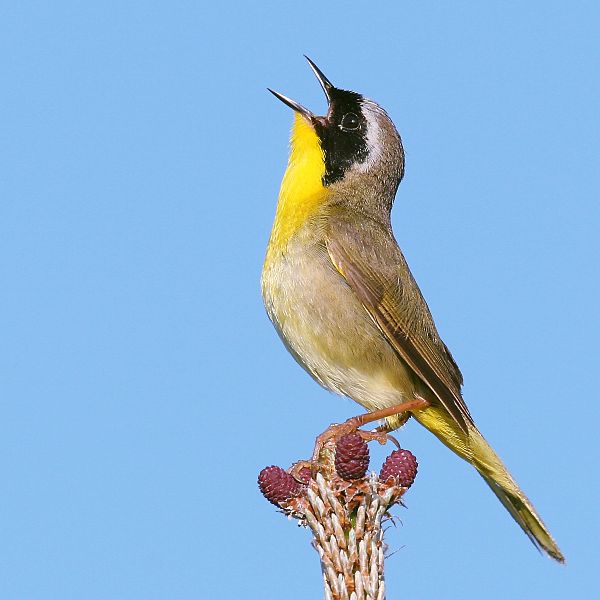 Intersexual selection
Females choose...
… but based on what?
 1. direct benefit
male care for offspring:
	larger territory ( more sources)
	bringing food
	nest building
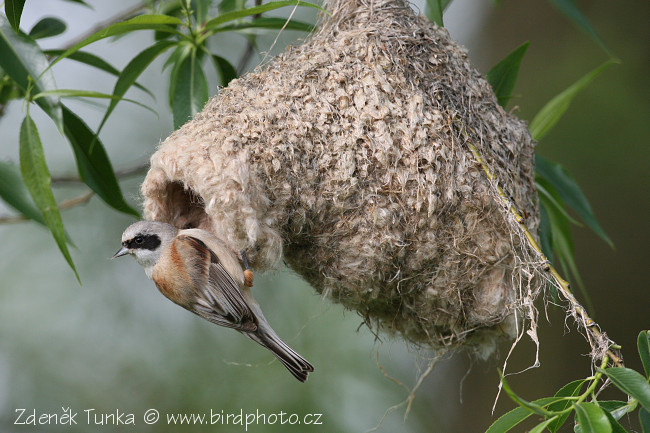 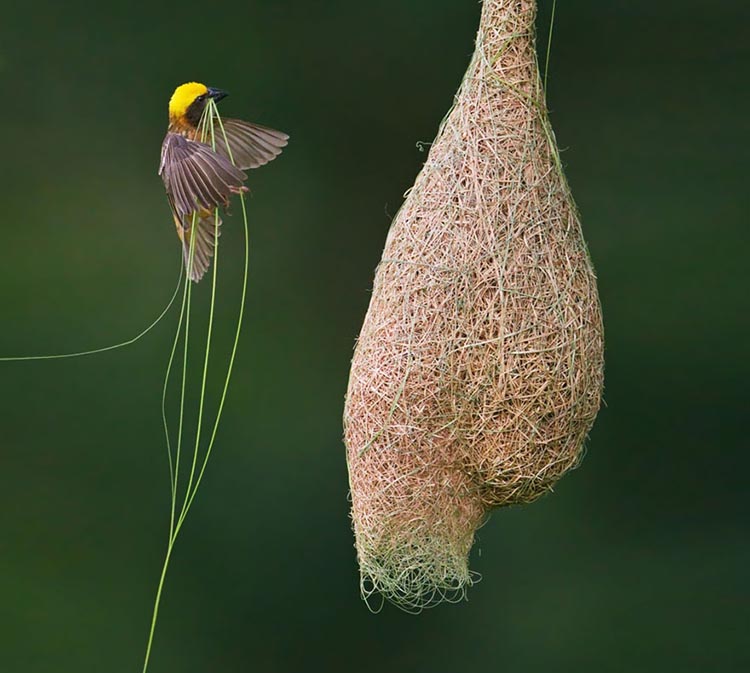 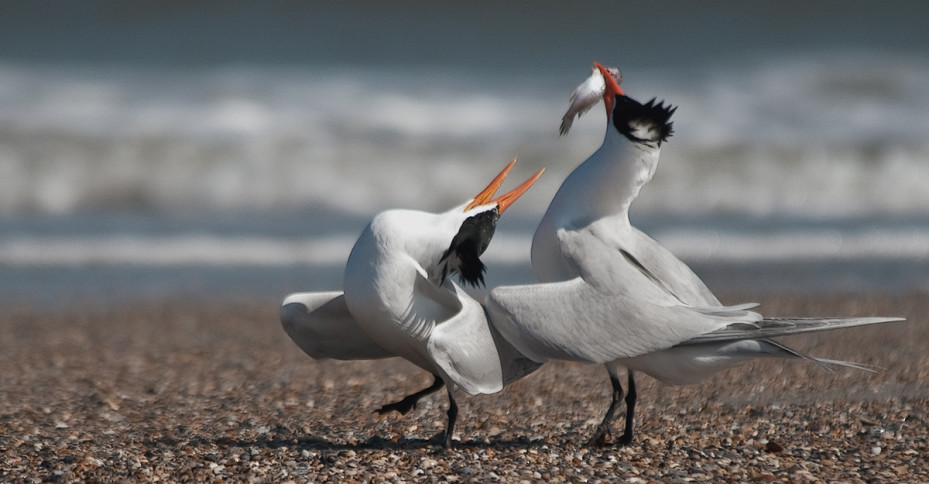 How to secure male care?
	 delaying copulation – „the Concord fallacy“	



3 possible male strategies:
	„Daddy“ – remains with the female
	„If not you, then other“ – escapes before copulation, looks for more 	    permissive females
	„Lad“ – escapes after copulation
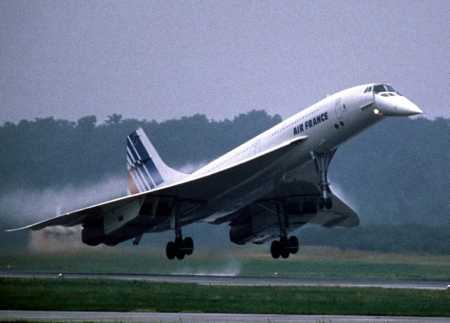 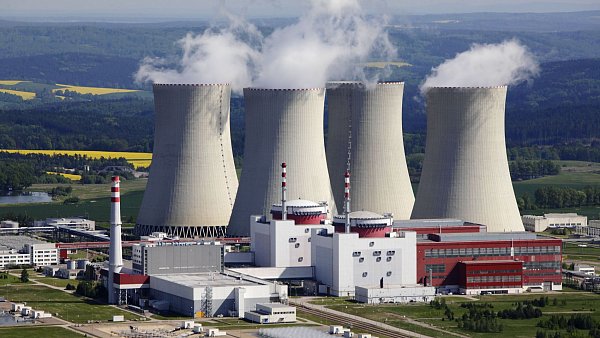 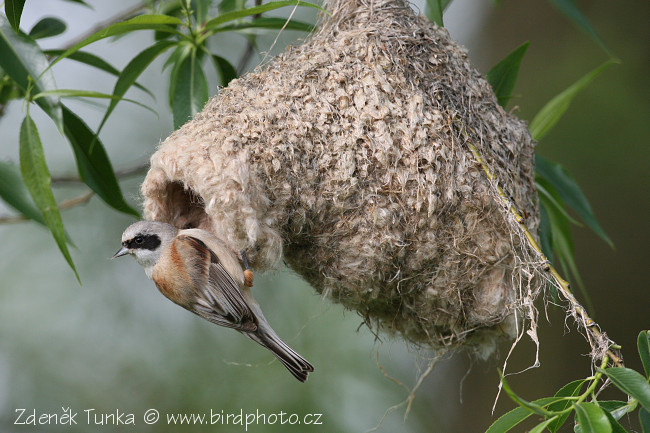 hiding eggs
2. sensory bias  
= preference occurs before emergence of the male trait	eg. stronger response to superstimuli
Eg.: swordtails of the genus Xiphophorus:	females of „non-sworded“ species prefer males with the „sword“
preference of females of the genus Priapella stronger than preference	of own species´ females
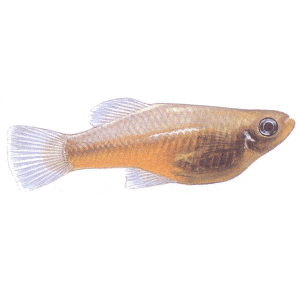 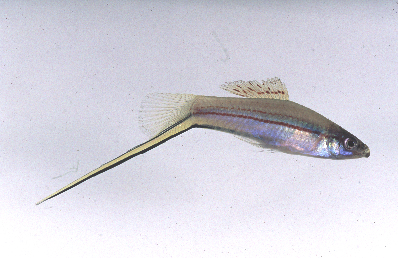 Xiphophorus helleri
Priapella intermedia
Eg. túngara frogs of the genus Engystomops:
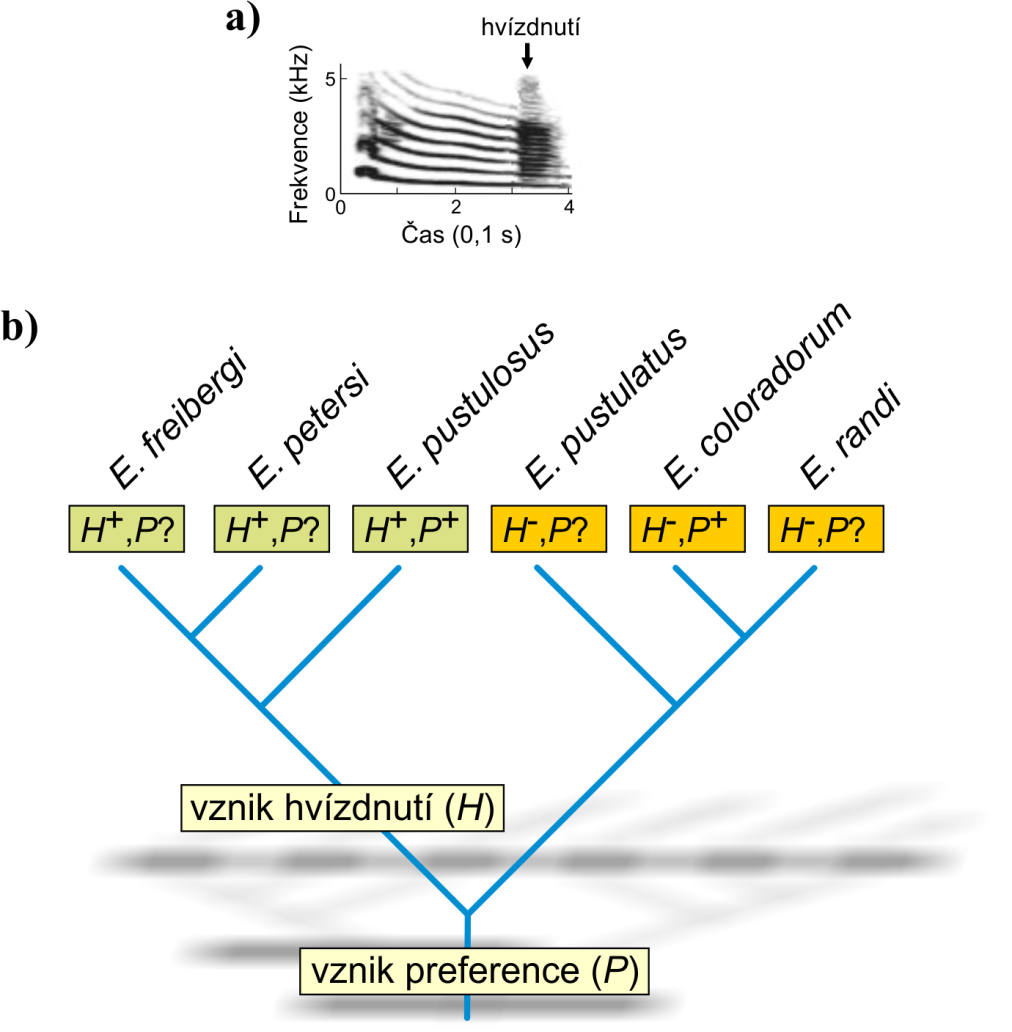 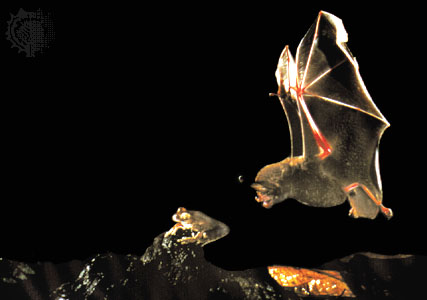 “chuck“ emerges
chuck!
preference emerges
3. indirect benefit
male investment = only genes contributed„sexy sons“ hypothesis:  R. A. Fisher (1915, 1930):
runaway sexual selection
a male trait may not render a benefit to an individual but for some reason 	it is preferred by females  it is advantageous to produce offspring 	with such males (sons will be attractive for other females)
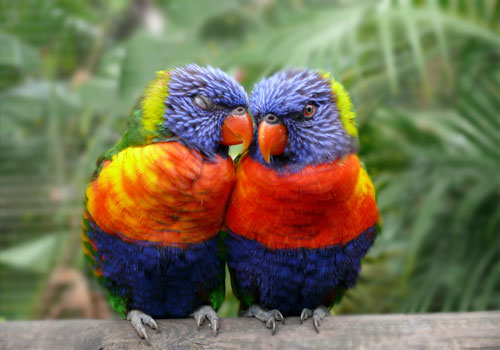 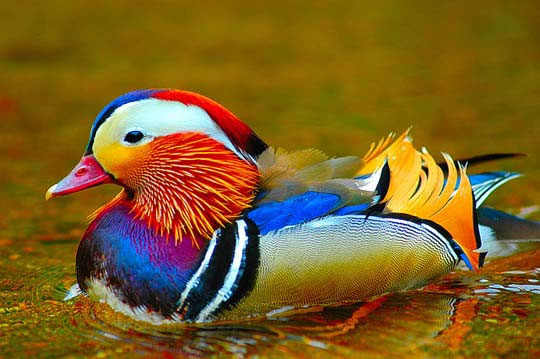 prerequisite = strong linkage between the gene for female preference 	and that for male trait (both genes in both sexes but different expression)
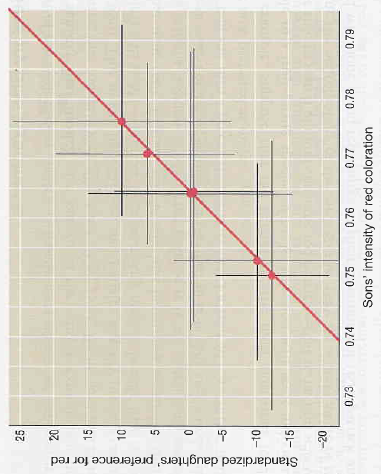 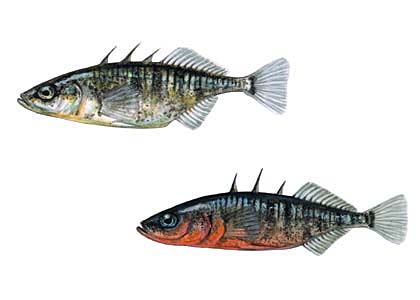 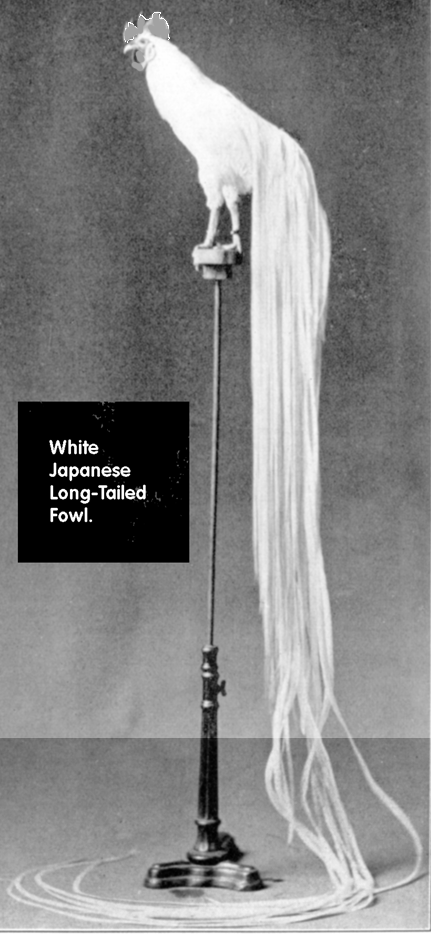 correlation between intensity of red colour and preference for red in three-spined stickleback
„snowball effect“ – runaway process  	origin of extraggerated or eccentric structures
this process ends when ekvilibrium between female 	selection and normal (environmental) selection
„good genes“ hypothesis:
preferred trait indicates high genetic quality of the offspring
Eg.: three-spined stickleback, great tit, scarlet rosefinch, barn swallow
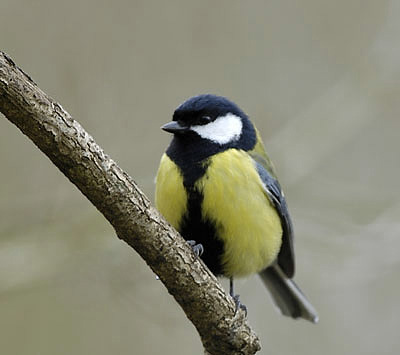 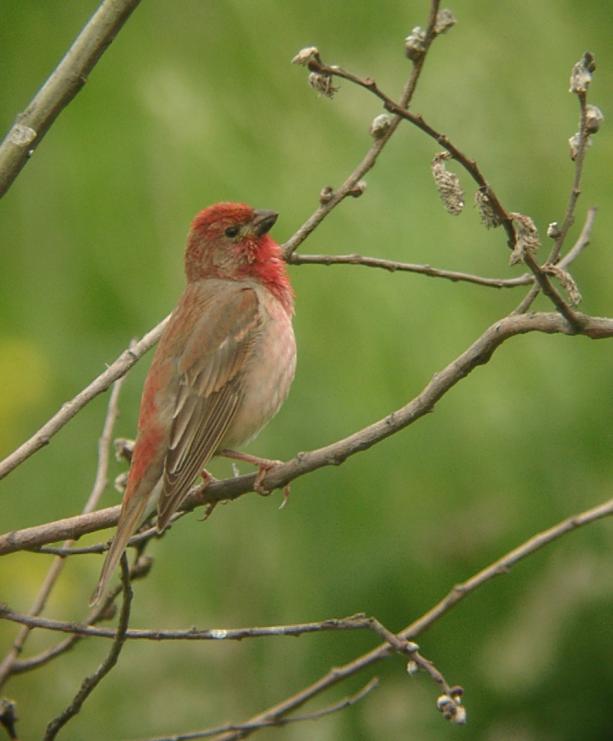 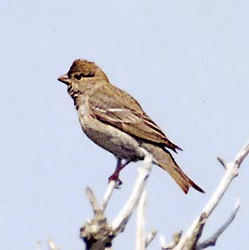 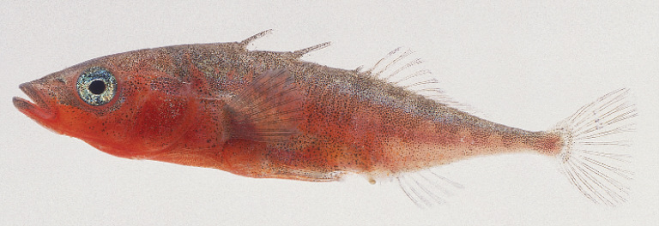 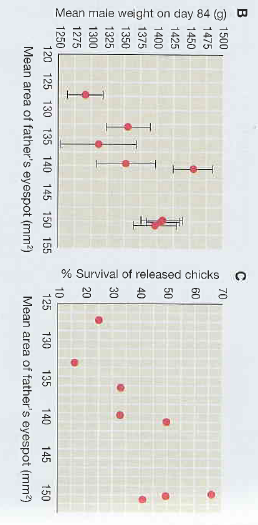 peacock (Pavo cristatus): correlation between size and number of „eyes“ 	and fitness of descendants
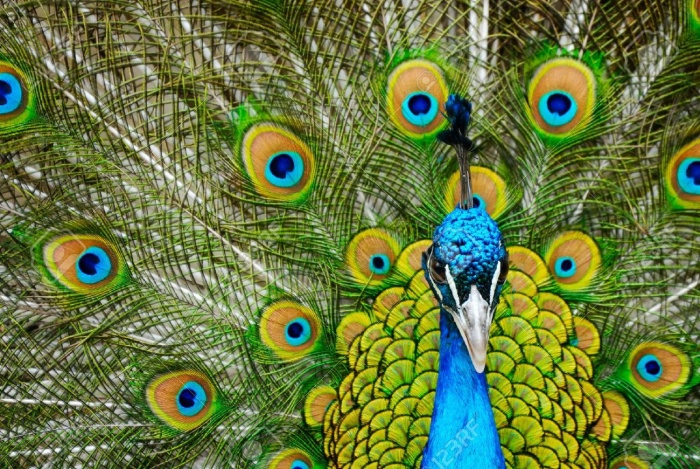 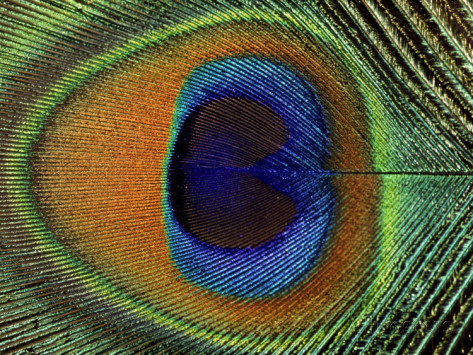 Anders Pape Møller: barn swallow (Hirundo rustica)
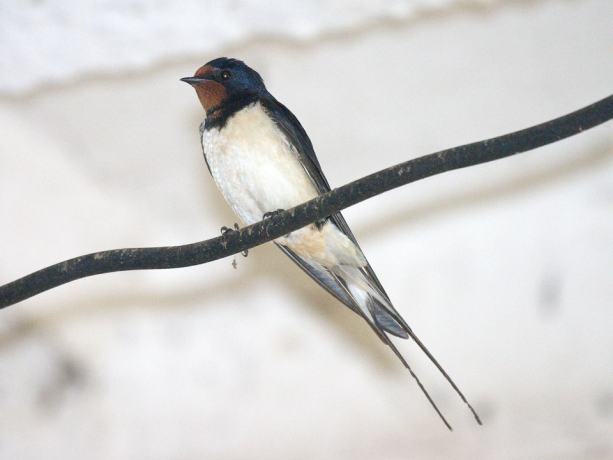 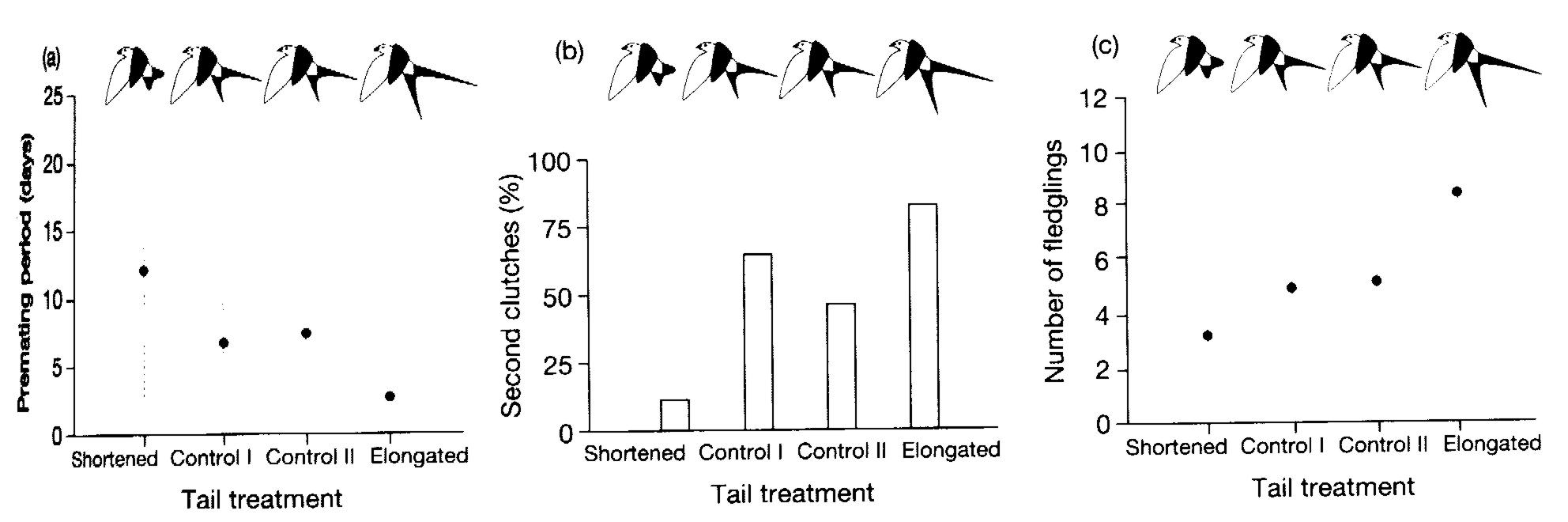 shorter pre-copulatory phase
more second egg-laying
more offspring
handicap principle:Amotz Zahavi (1975)indication of high viability („good genes“)	 despite the handicap
handicap necessary for the information to be	reliable, ie. to prevent the male from “lying“
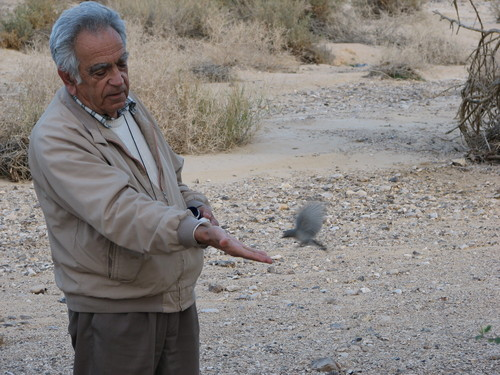 babbler
Amotz Zahavi
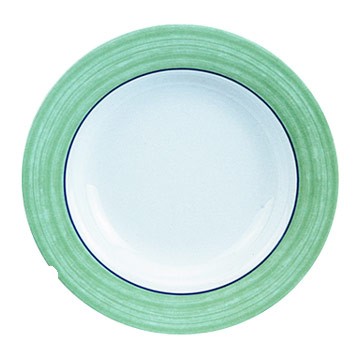 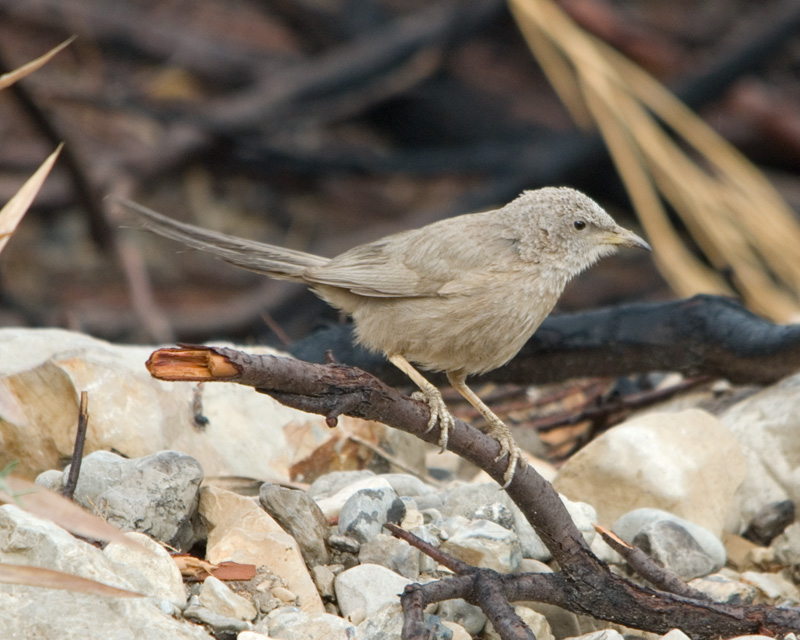 the ornament helps to easily uncover a defect
Arabian babbler
(Turdoides squamiceps)
handicap model:
bright coloration, complex ornaments, structures filled with blood, 	toxic nature of chemical signals etc.
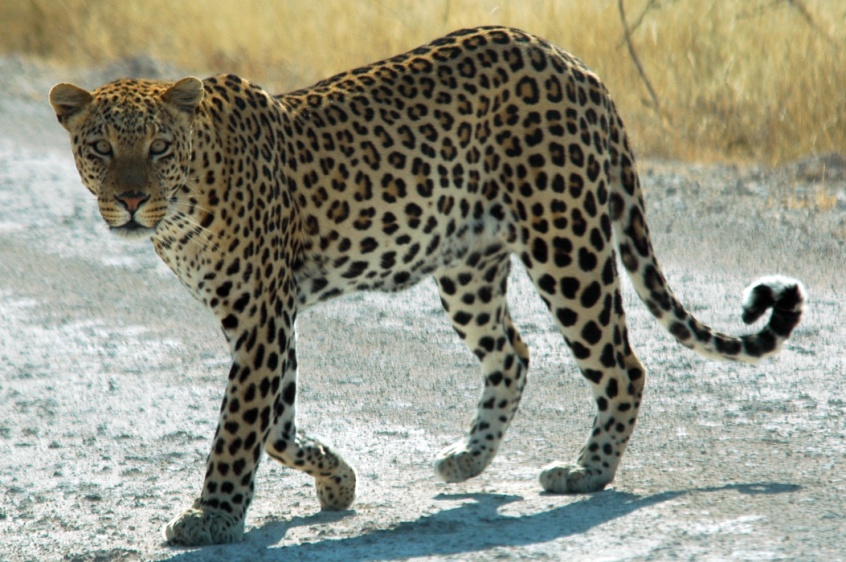 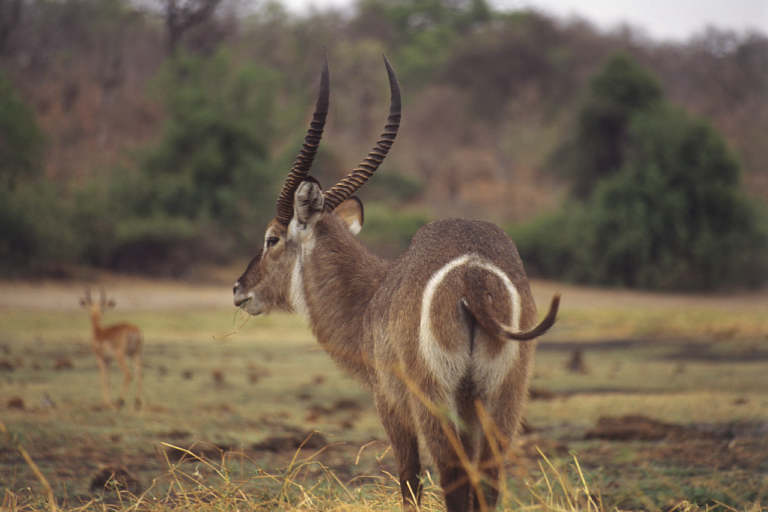 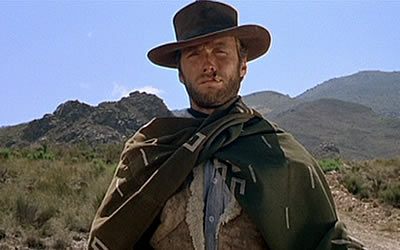 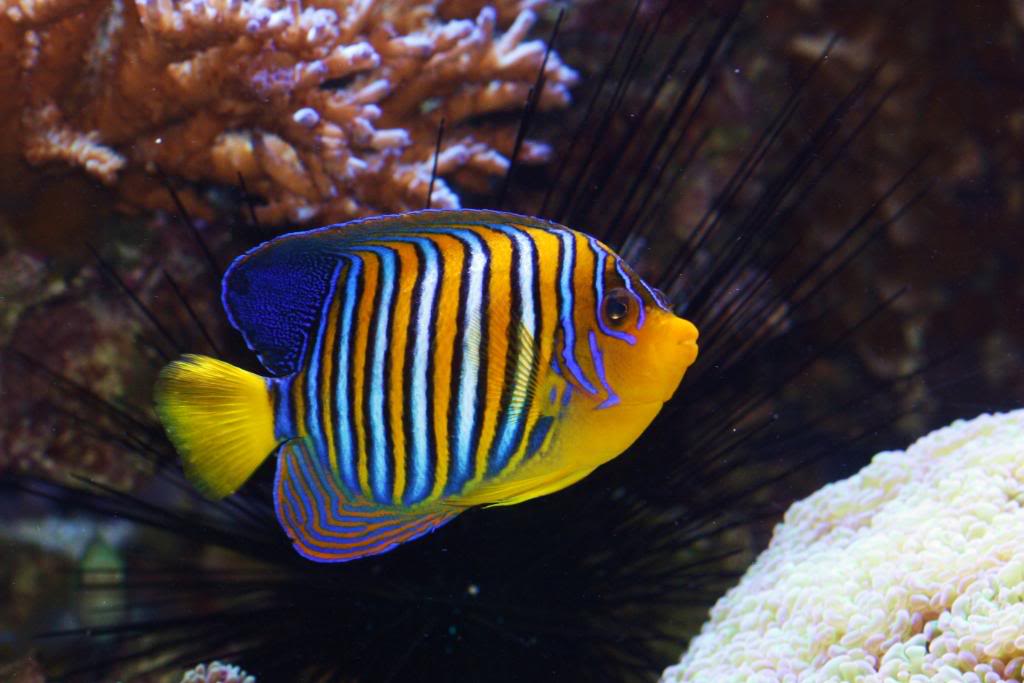 waterbuck
(Kobus ellipsiprymnus)
Malte Andersson: long-tailed widowbird (Euplectes progne)
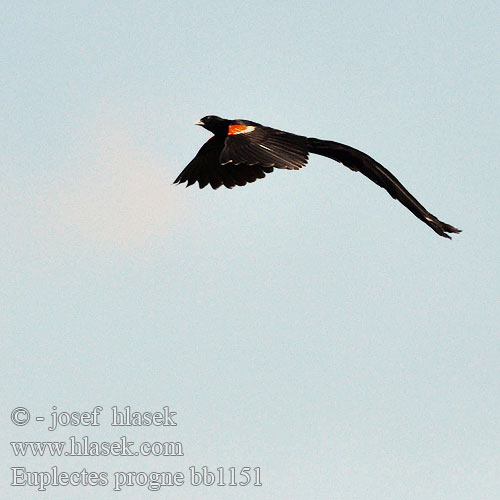 highest reproductive success in males with elongated tail feathers
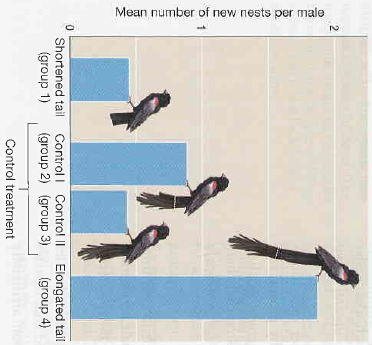 relatively lower costs for genetically high-quality males
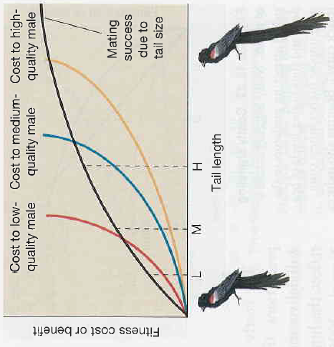 increasing fitness
handicap model – bright males hypothesis   William Hamilton and Marlene Zuk (1982):problem of repeated preference of certain trait  depletion of variation	= the “lek paradox“
a solution can be variation of a selective optimum – eg. pathogens
sexual selection favours “fairly“ signalizing traits 	state of health, ie. the ability to cope with parasites and pathogens
animals with “bad genes“ cannot effectively struggle with infection
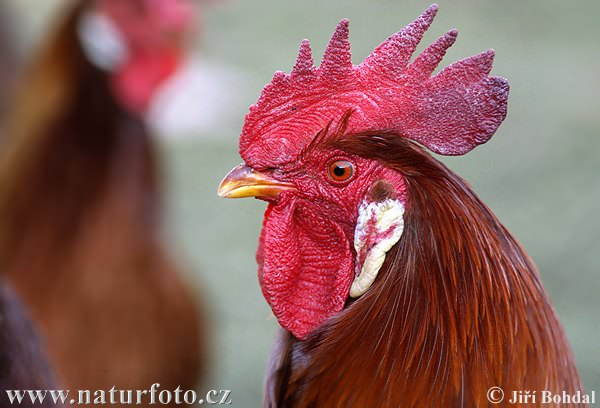 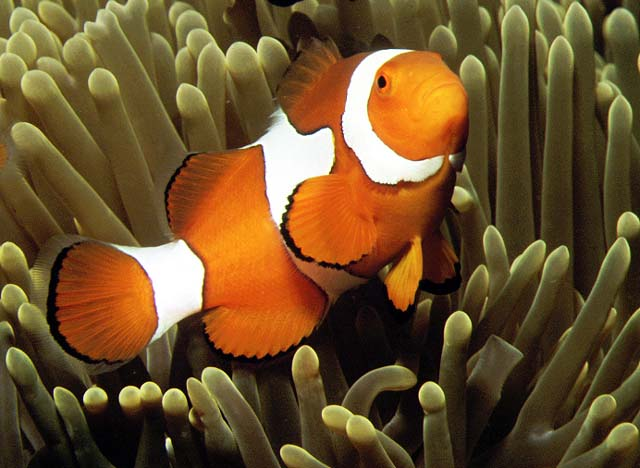 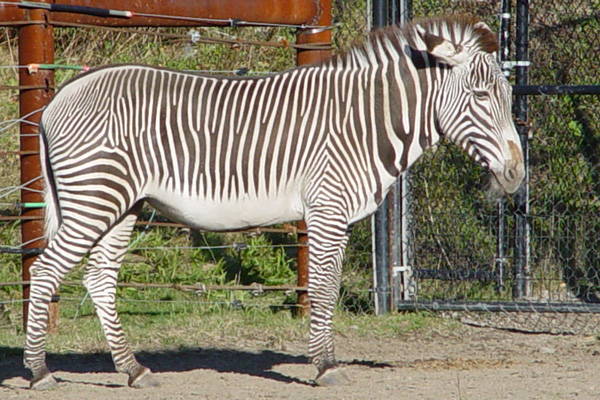 hypothesis: males of more parasitized species are, in general, brighter	 some passerine species
Eg.:  bald uakari (Cacajao calvus)
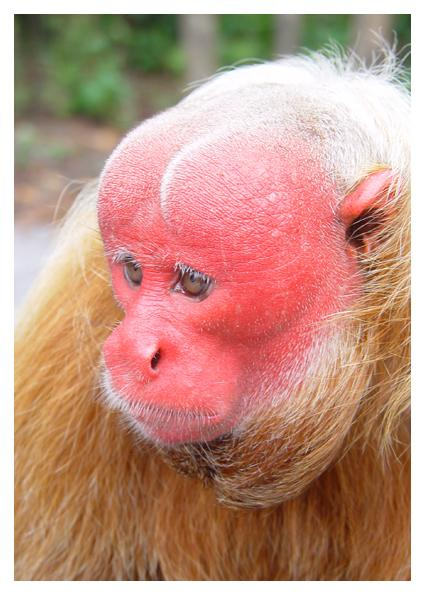 in healthy individuals red colour
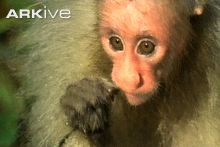 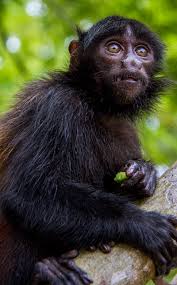 in individuals with malaria pale colour
in species from non-malarial areas dark coloration
Extra-pair copulations, EPC
(extra-pair paternity, EPP; extra-pair fertilization, EPF)
males: increase number of fertilized eggs
females: increase quality of offspring by mating with males possessing	better genes than their partners  increase of offspring fitness
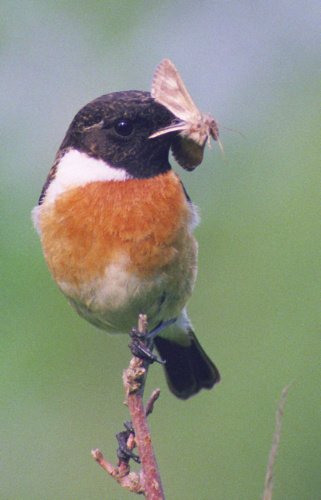 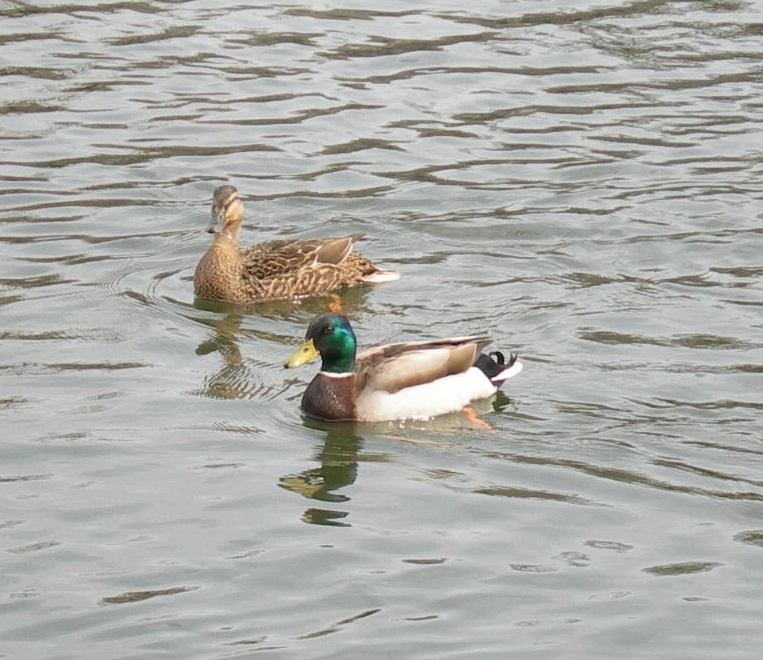 Eg.: great reed warbler: span of song repertoire correlated with fitness
 in all observed EPPs biological fathers had broader song repertoire 	than partners
 indirect benefit of females through higher fitness of descendants
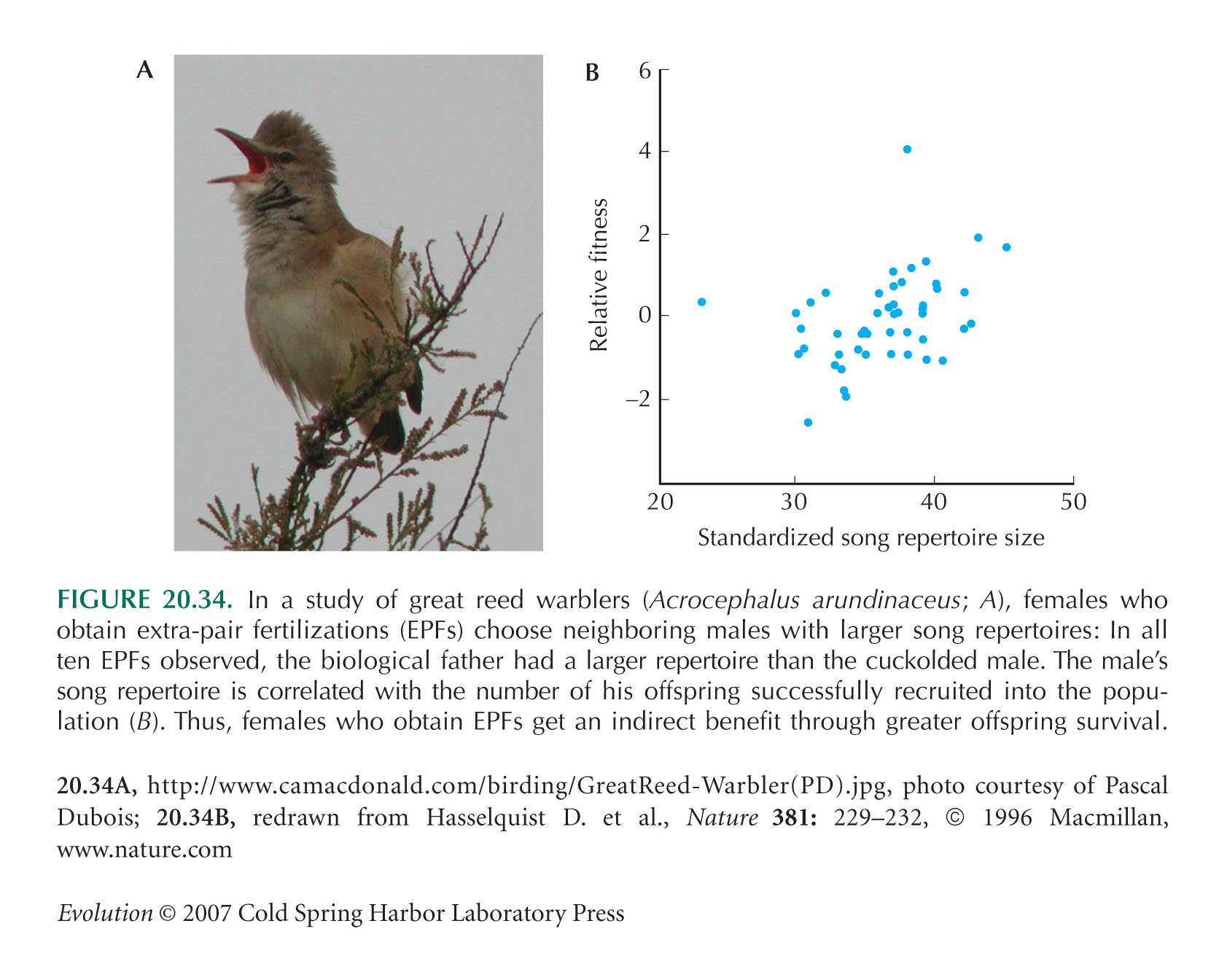 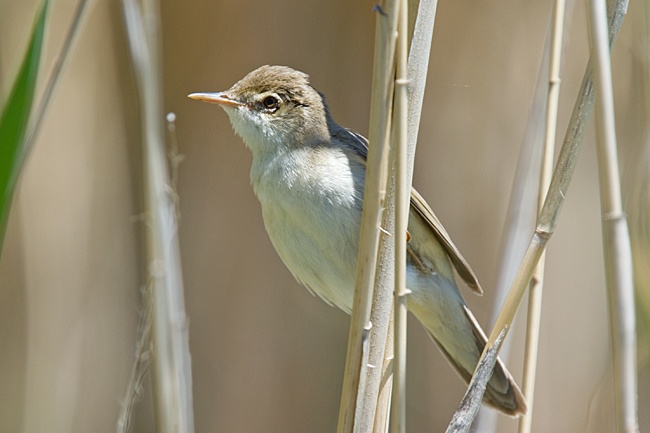 great reed warbler
(Acrocephalus arundinaceus)
acquiring good or complementary genes?
EPC in humans:
Univ. of Western Australia: 28% males, 22% females – extramarital sex
France, Great Britain, USA: 5–52%EPP: difficult estimate, overal 2 %, Yanomami 10 %, 	Himba (Namibia) 17 %
ethnic differences: eg. Michigan: 1,4% in Caucasians, 	10,1% in Afro-Americans
South-American Indians (eg. Mehinaku, Kaingang, Araweté, Curripaco, Tapirapé,	Yanomami, Bari, Matis, Aché): partible paternity
Canelo (central Brazil): generally more than 12 potential fathers	60% males transiently in polyandric bonds
copulation with multiple males is often part of public ritual
intersexual differences in jealousy:
	males: physical cuckoldry (risk of EPP)	females: spiritual affinity (risk of mate´s leaving)
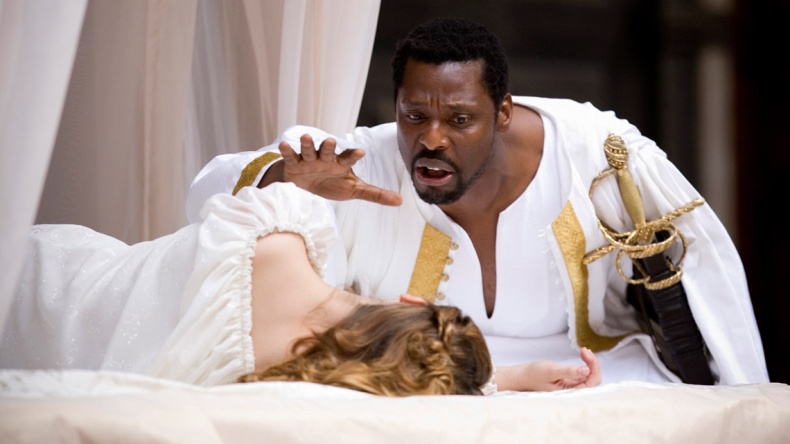 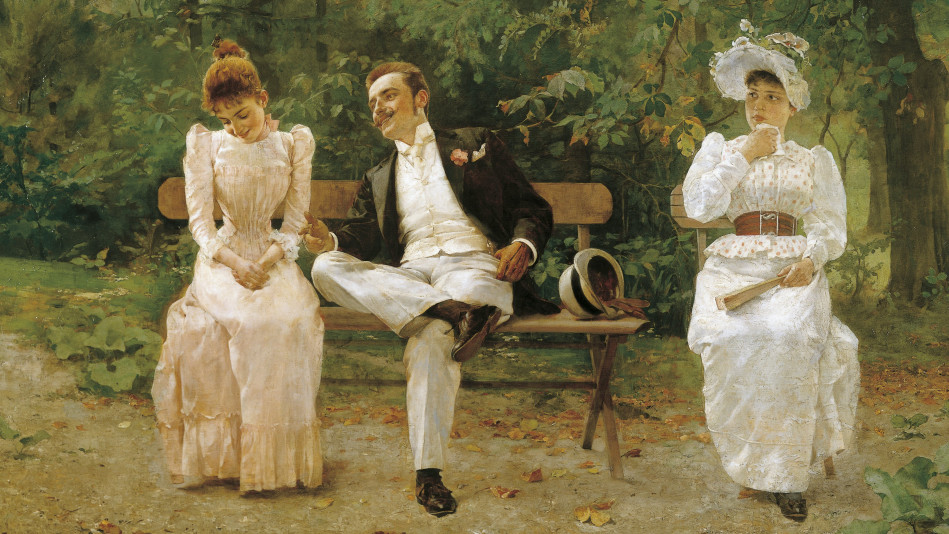